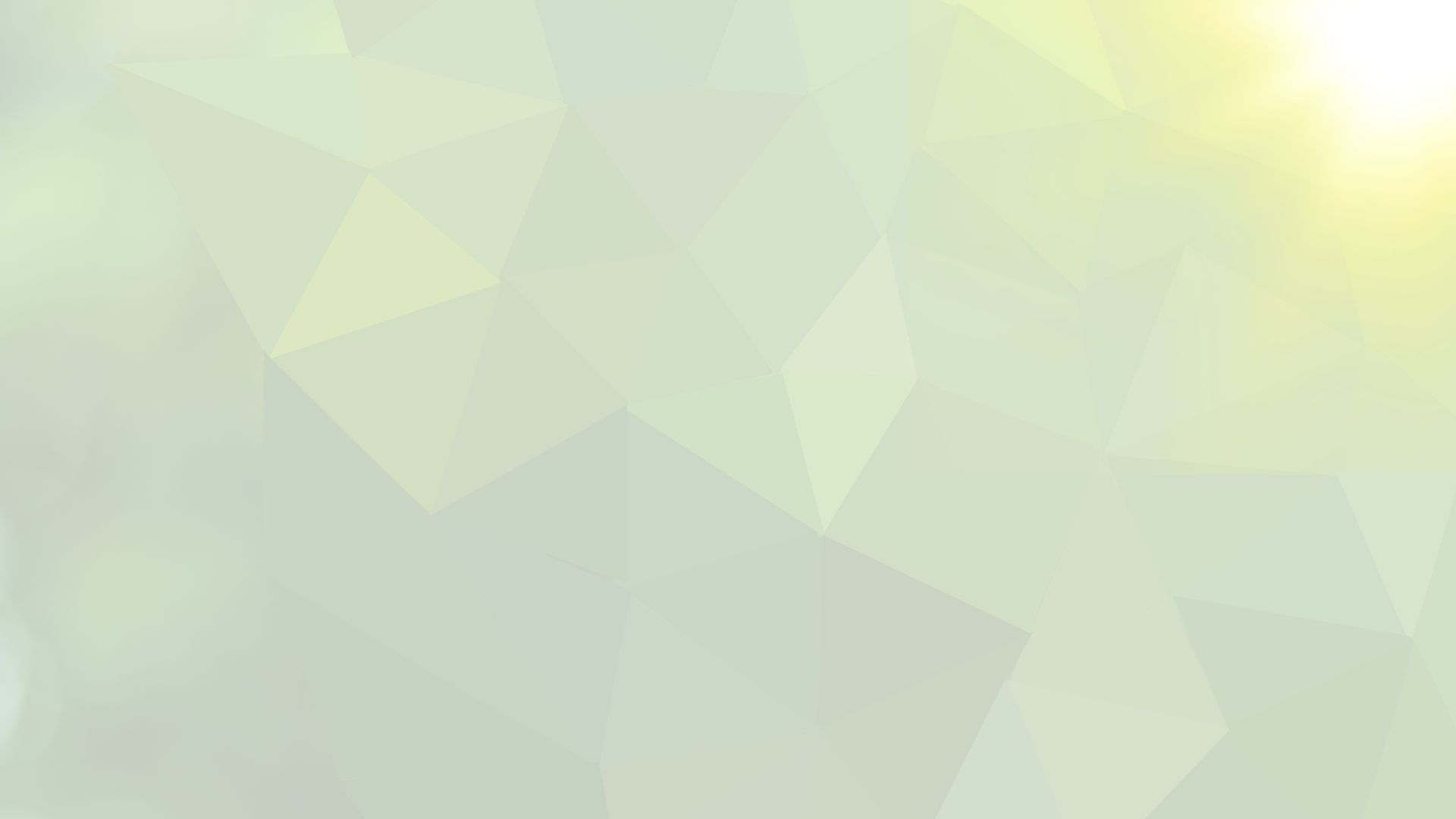 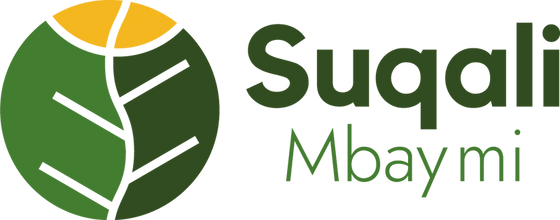 Plateforme AgriTech
Digitalisation de la chaîne de valeur agricole
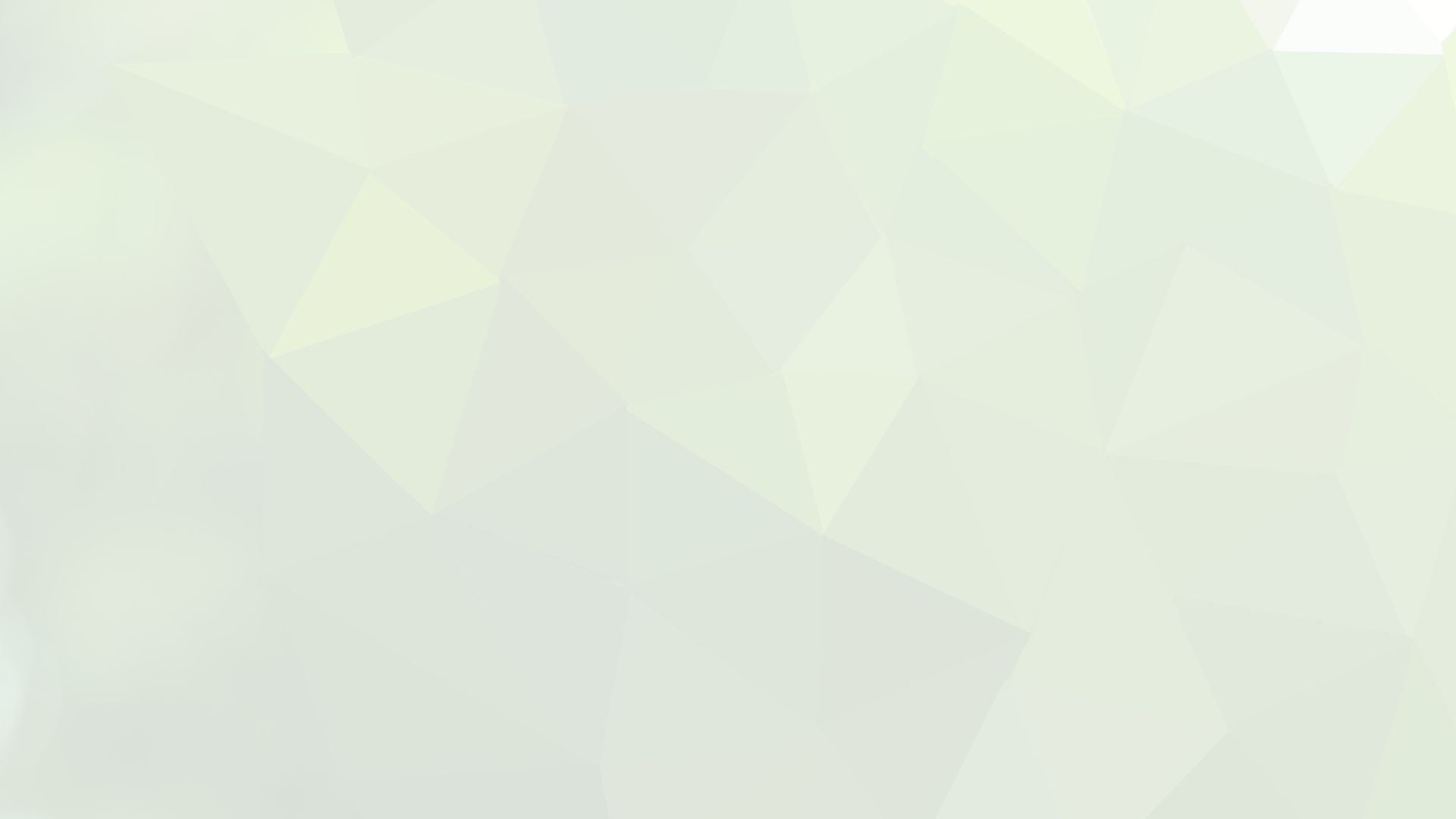 OBJECTIFS
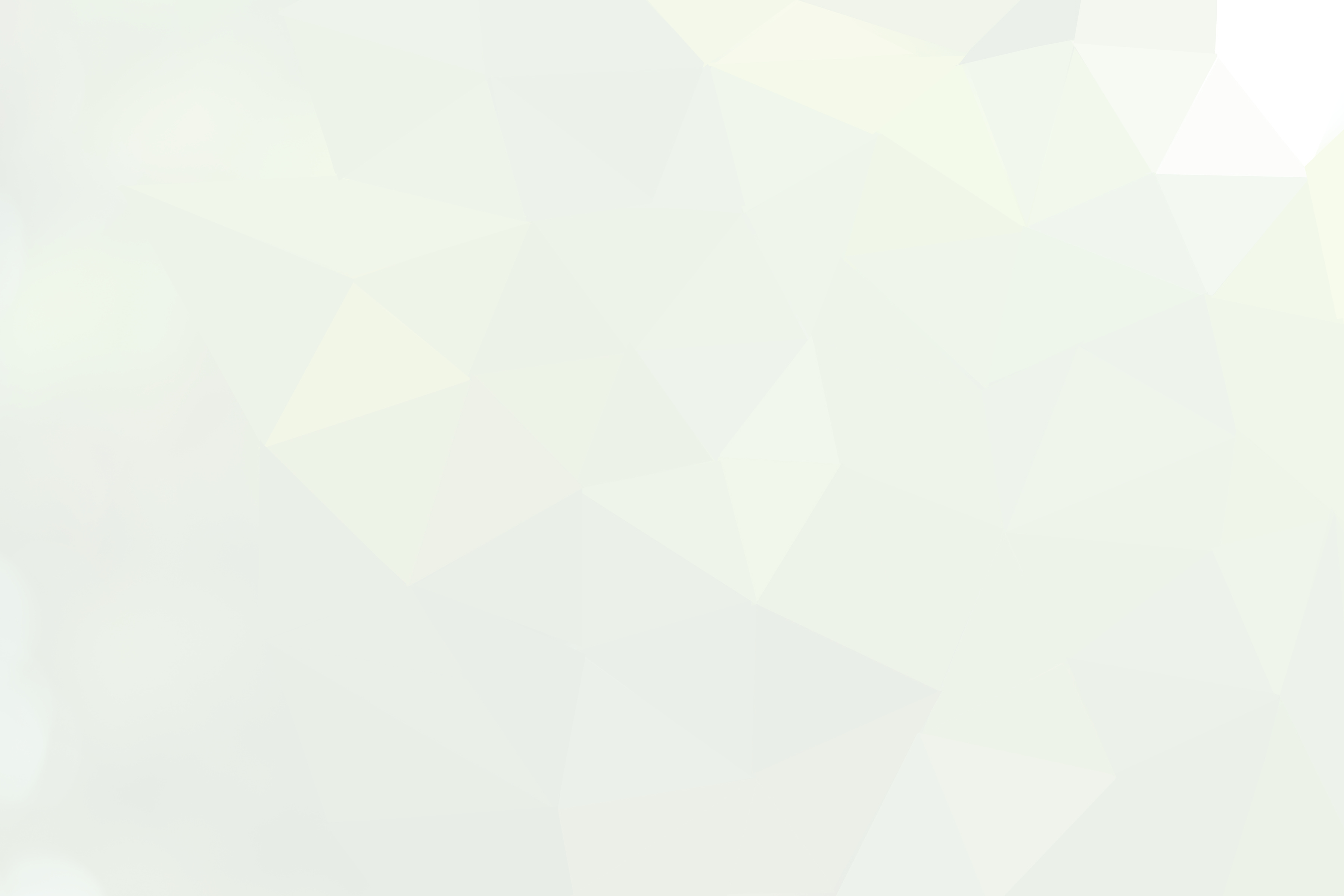 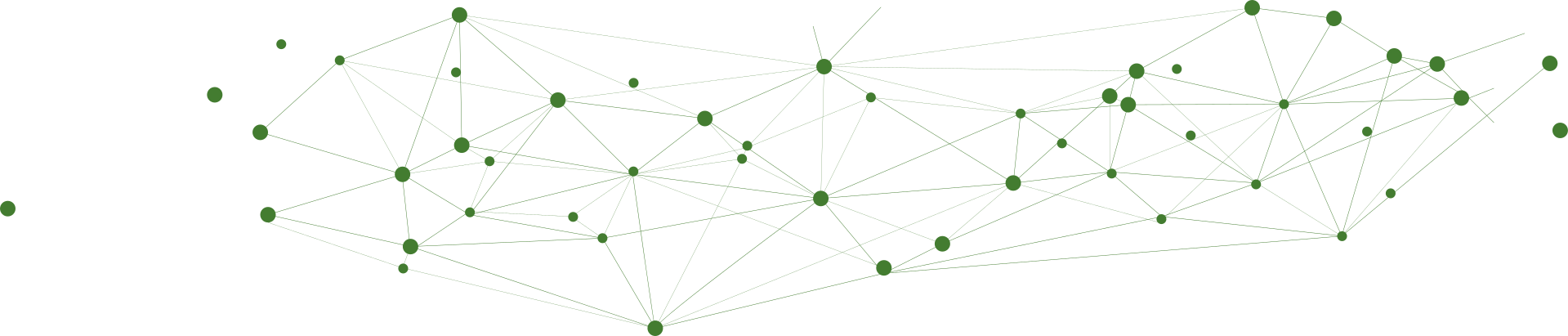 Analyse des sols
AUTONOMISATION DE L'AGRICULTURE
VALORISATION DES PRODUITS AGRICOLES
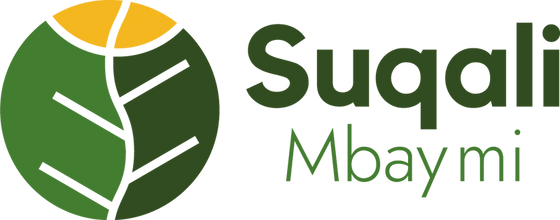 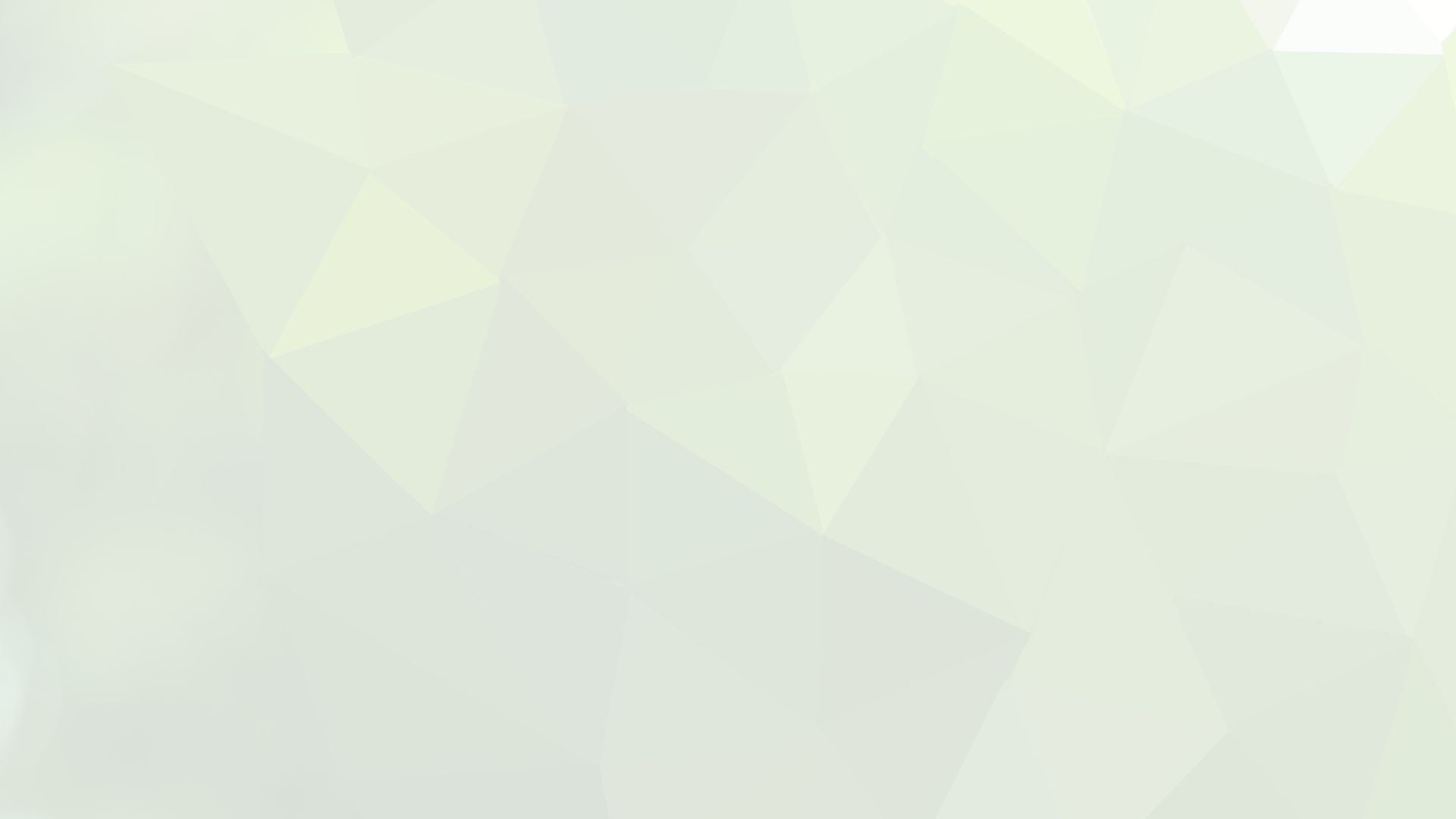 PROBLEMATIQUE
19% des terres arables, +67% des sols sont pauvres. Manque de données fiables sur les qualités et les types de sols (pas d'étalonnage)
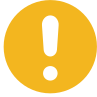 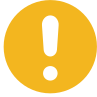 Pas de technique de diversification des cultures
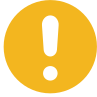 Pas de systèmes de traçabilité dans la chaîne de valeur
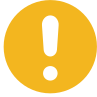 Niveau et qualité de vie précaires des petits exploitants agricoles
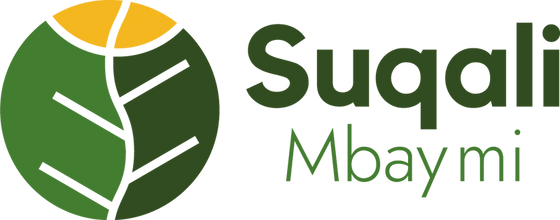 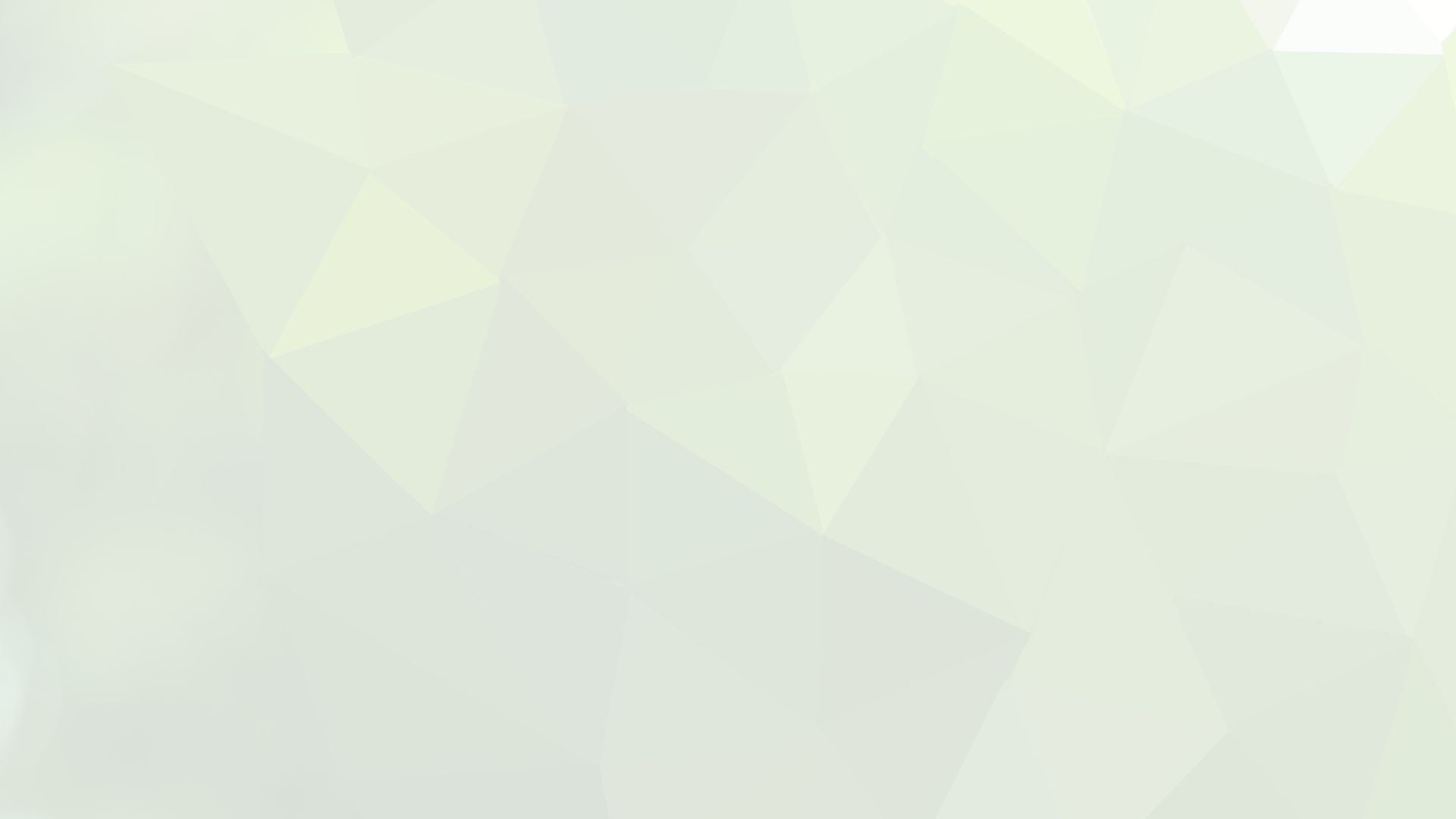 SOLUTION
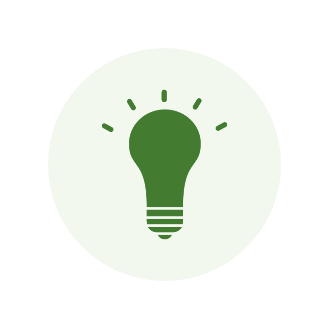 Analyse des types de sol à l'aide d'un appareil numérique d'analyse des sols
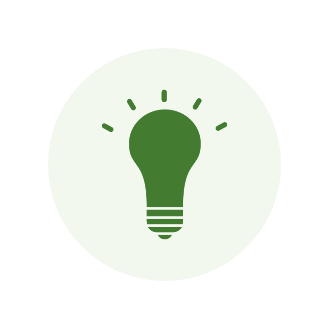 Utilisation de l'intelligence artificielle pour fournir des données prédictives sur les cultures (santé des plantes) et les rendements
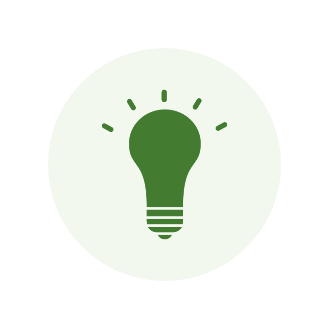 Utilisation de la technologie blockchain pour assurer la traçabilité et la sécurité des transactions.
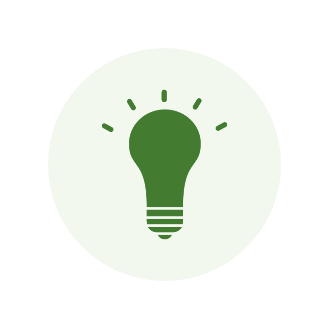 Valorisation des produits agricoles
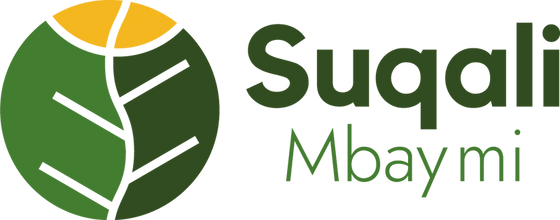 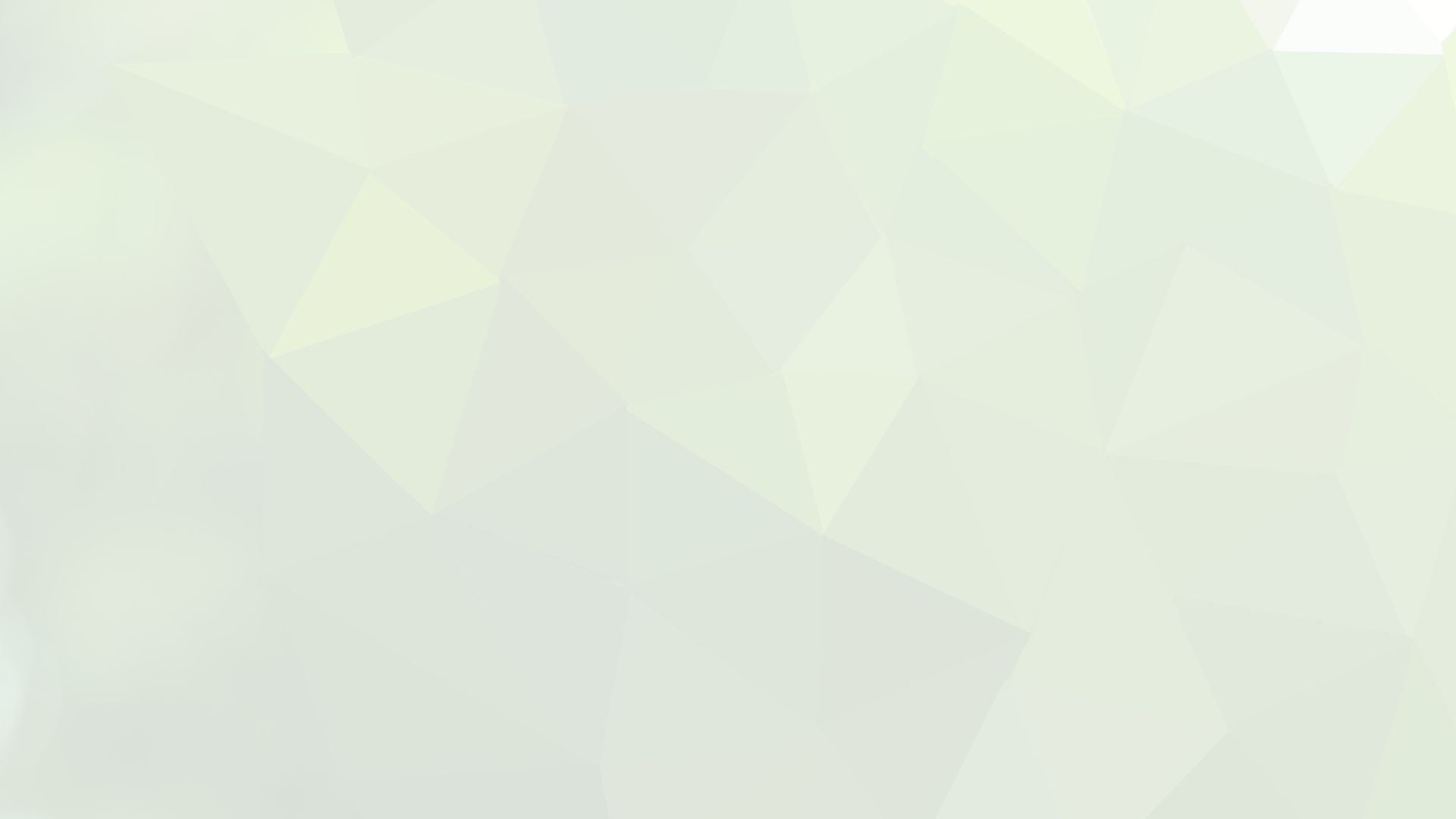 FEATURES OF THE PLATFORM
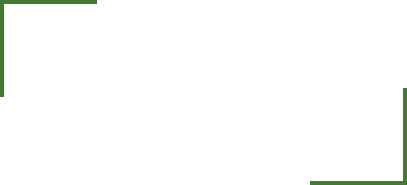 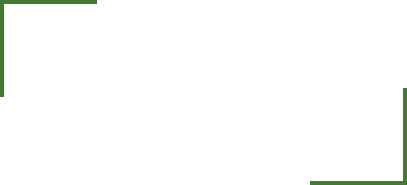 RECENSEMENT EXHAUSTIF
Gestion des producteurs 
(identification et géoréférencement des périmètres agricoles et expression des besoins)
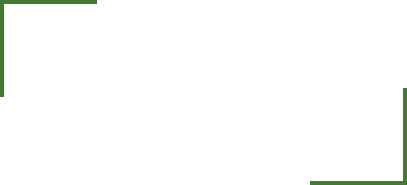 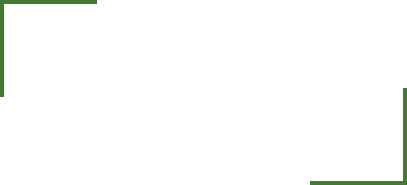 GESTION FINANCIÈRE 
Suivi du crédit et remboursement 
(crédit et remboursement des producteurs et remboursement des fournisseurs et de la banque)
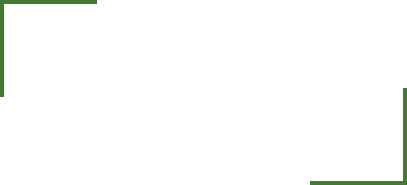 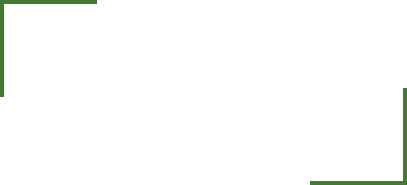 OUTIL D'ANALYSE PRÉDICTIVE
Suivi de campagne et production (formation, suivi agronomique, calcul de récolte, calcul de rendement, contrôle qualité)
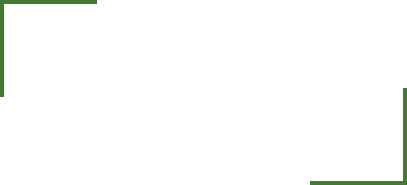 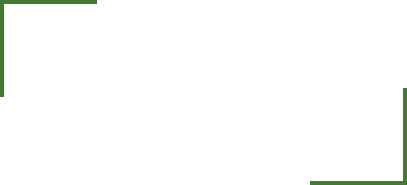 LA GESTION COMMERCIALE
Gestion des ventes (identification et gestion des clients, commandes, livraisons, facturation)
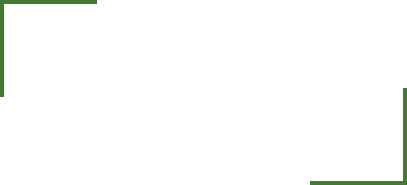 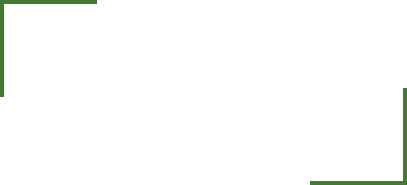 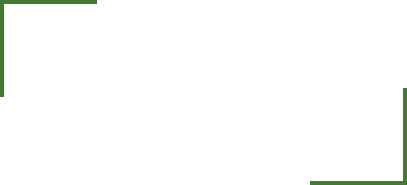 LA GESTION DES STOCKS
(Entrées/sorties, remboursement bancaire, produits transformés)
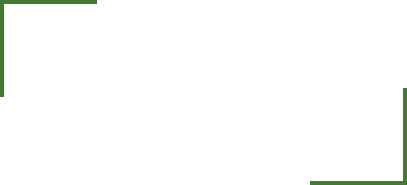 SUIVI DE LA PRODUCTION
Production et transformation (par exemple, réception des céréales brutes, transformation, conditionnement)
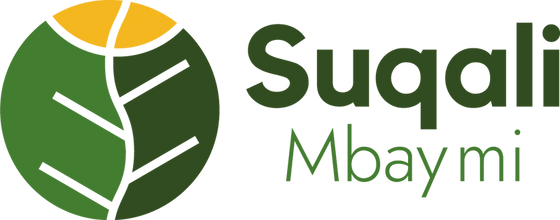 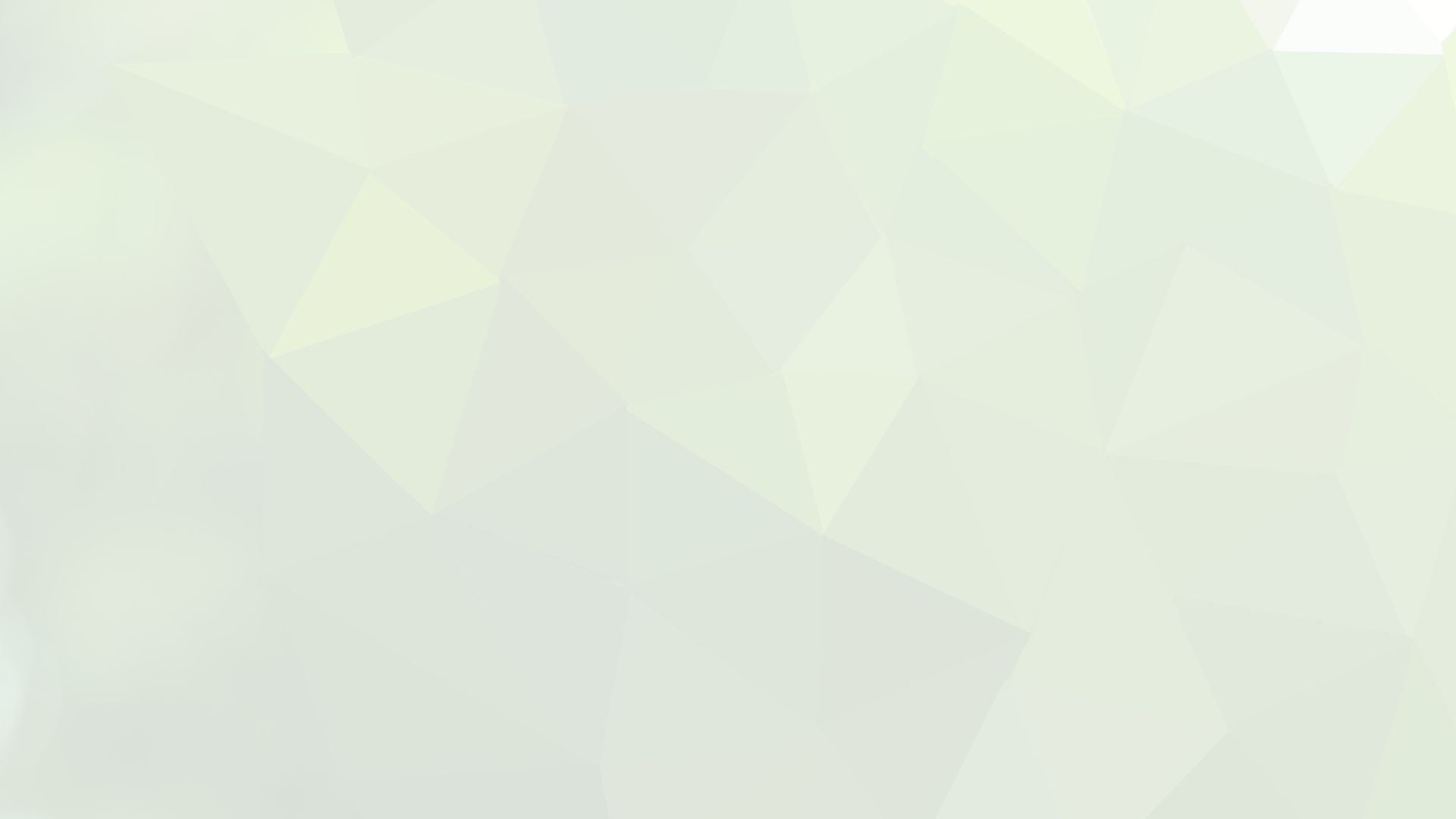 CARACTÉRISTIQUES DE LA PLATE-FORME
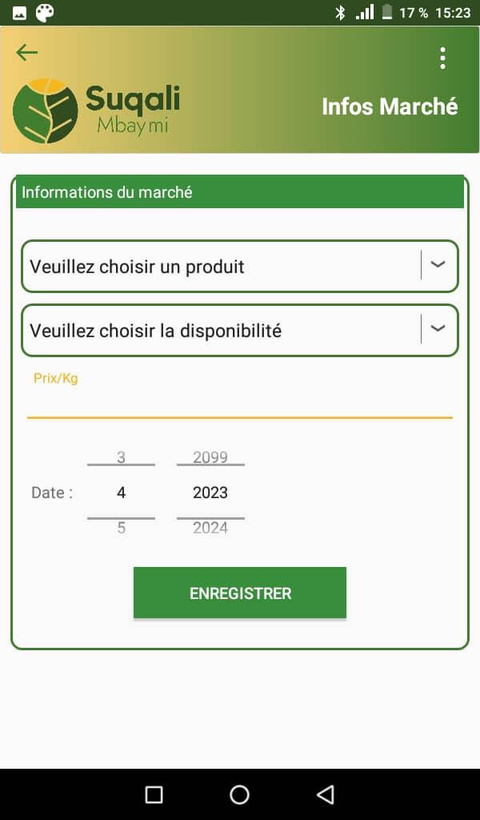 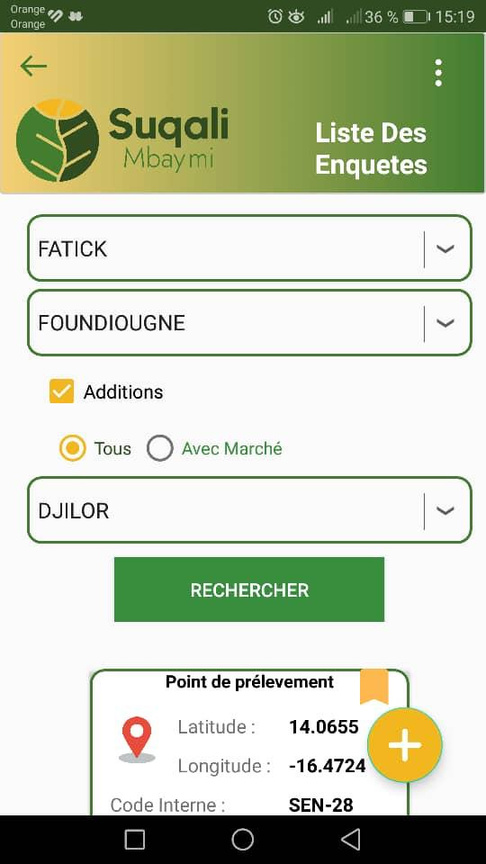 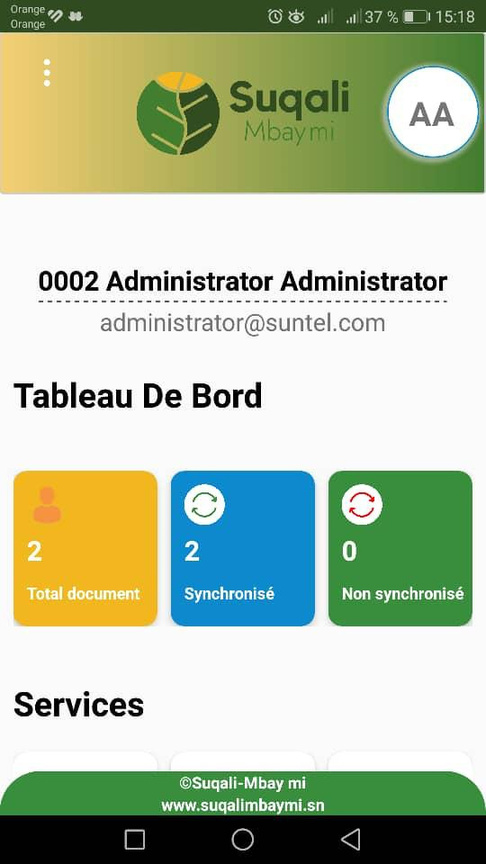 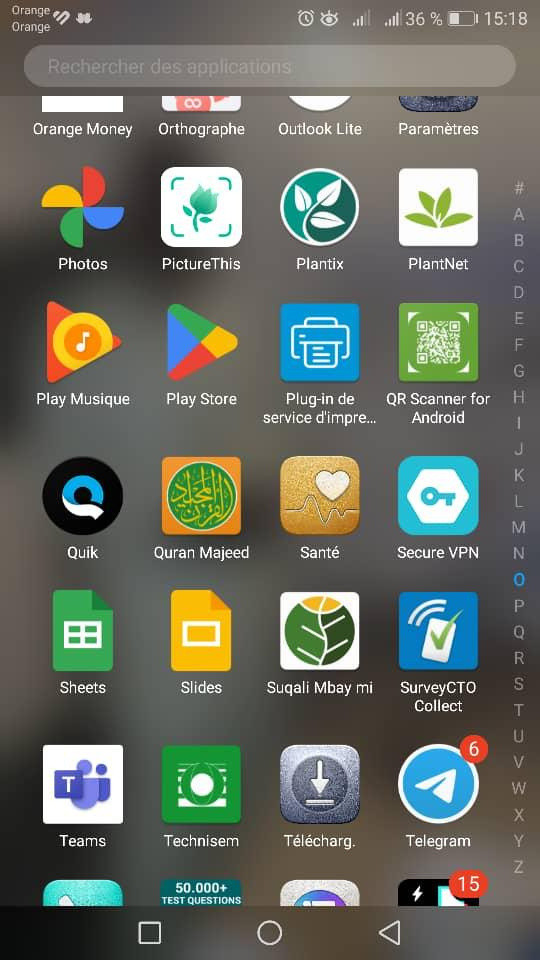 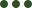 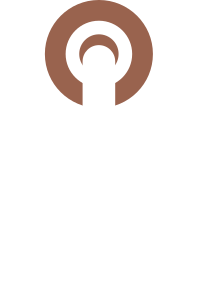 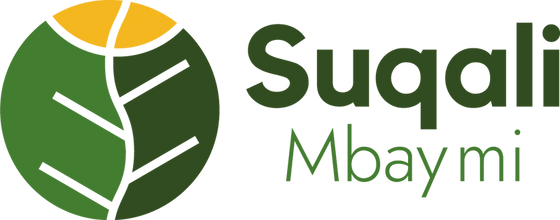 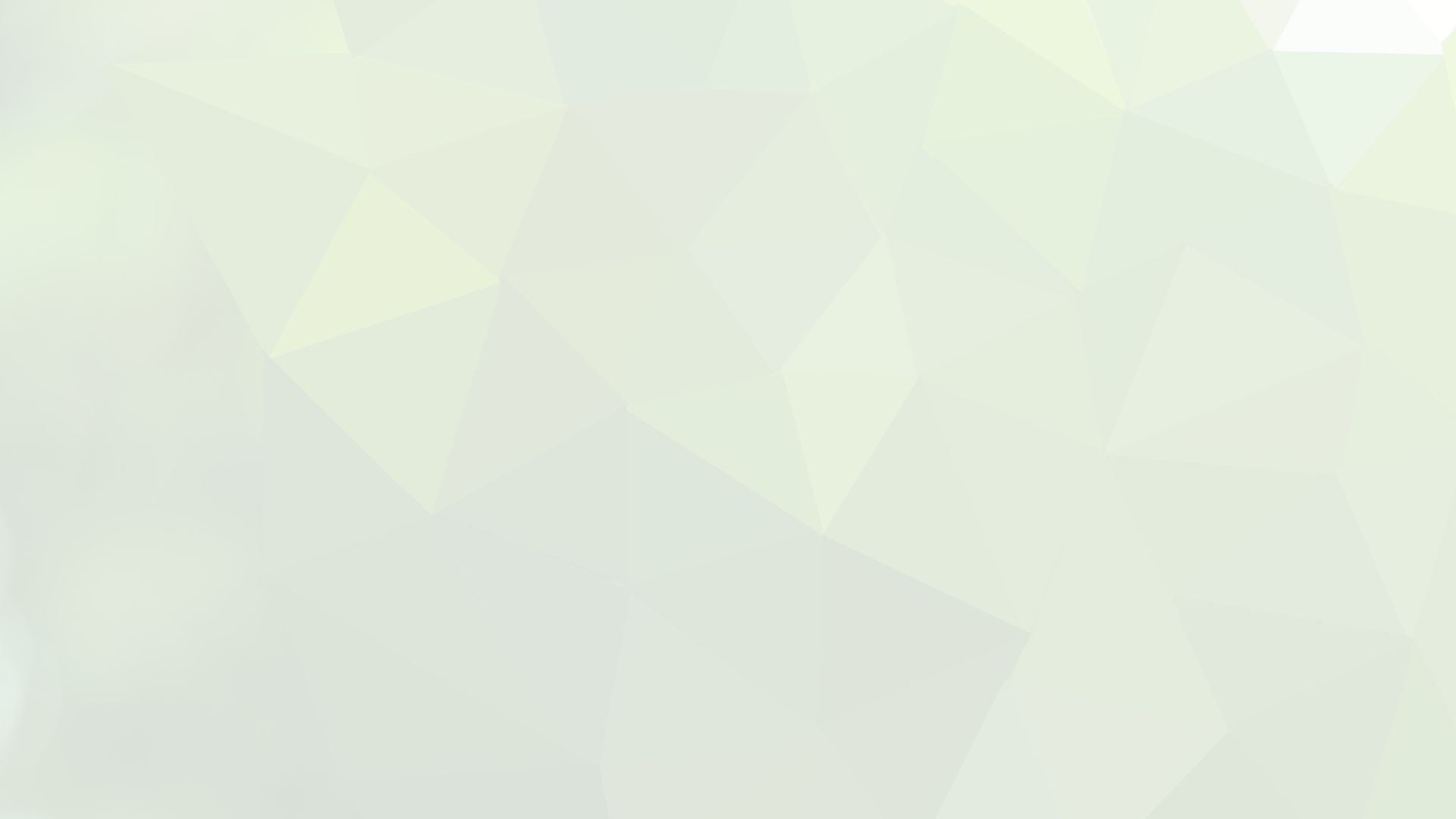 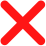 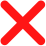 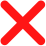 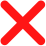 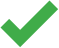 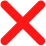 PAYSAGE CONCURRENTIEL
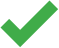 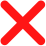 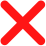 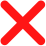 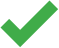 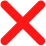 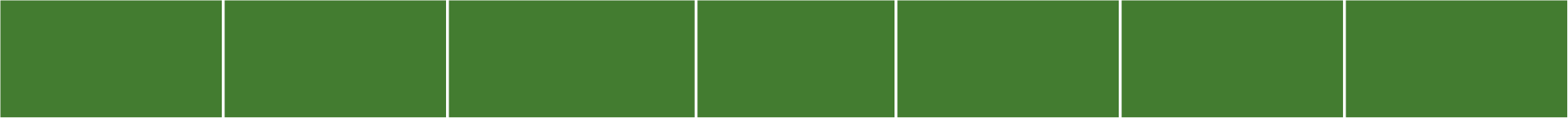 Tool Bi
MyAgro
MLouma
SunuMbay
Dundël suuf
Solutions
SuqaliMbayMi
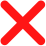 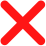 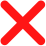 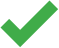 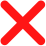 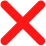 Soil Analysis
Yield Prediction
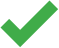 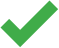 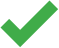 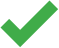 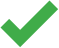 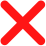 Product Traceability
Valuation of Agricultural Products
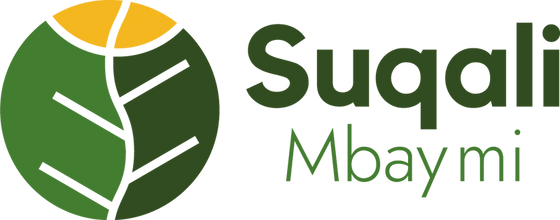 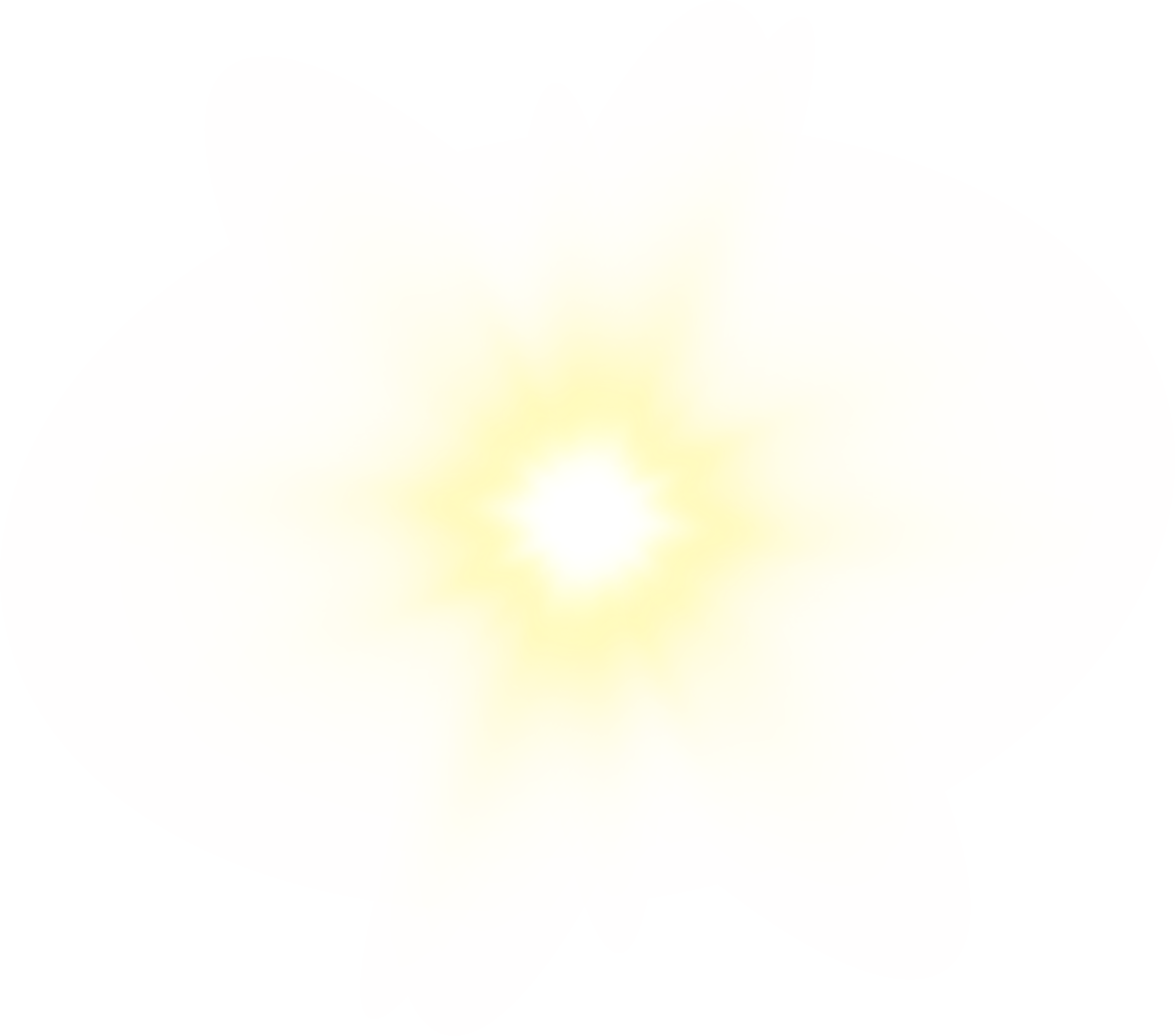 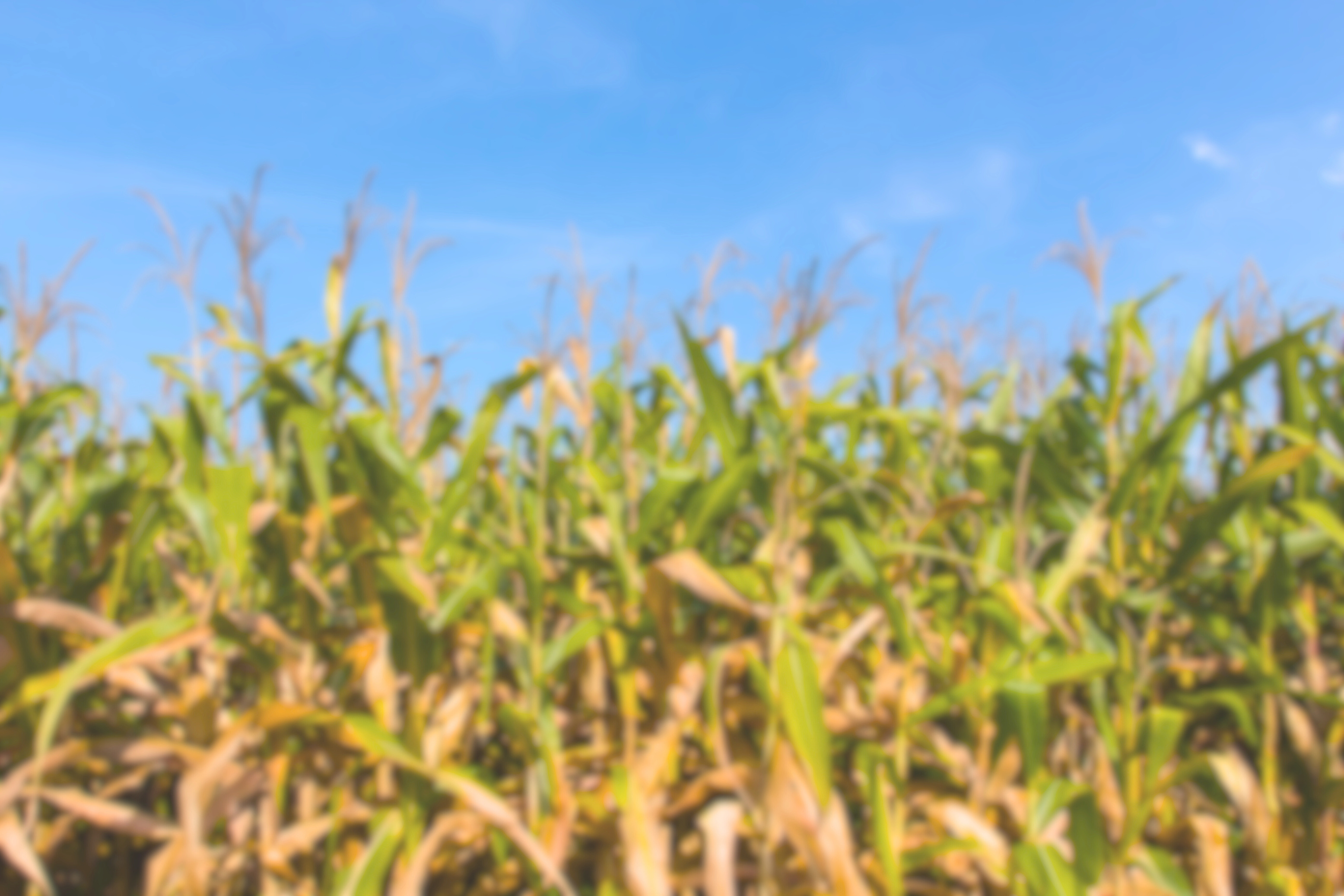 MARKET OPPORTUNITY
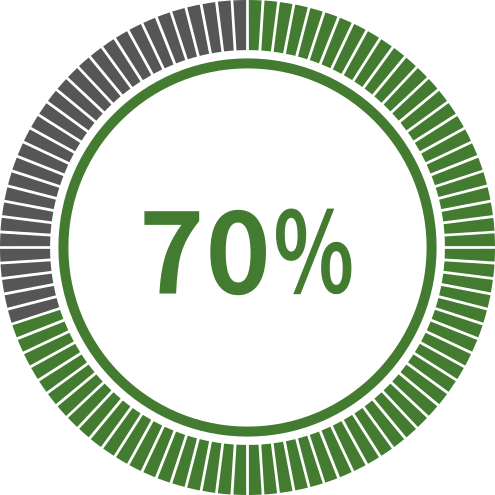 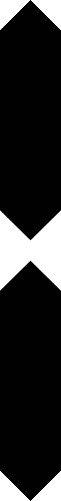 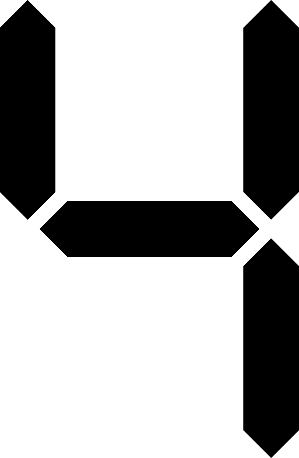 Millions
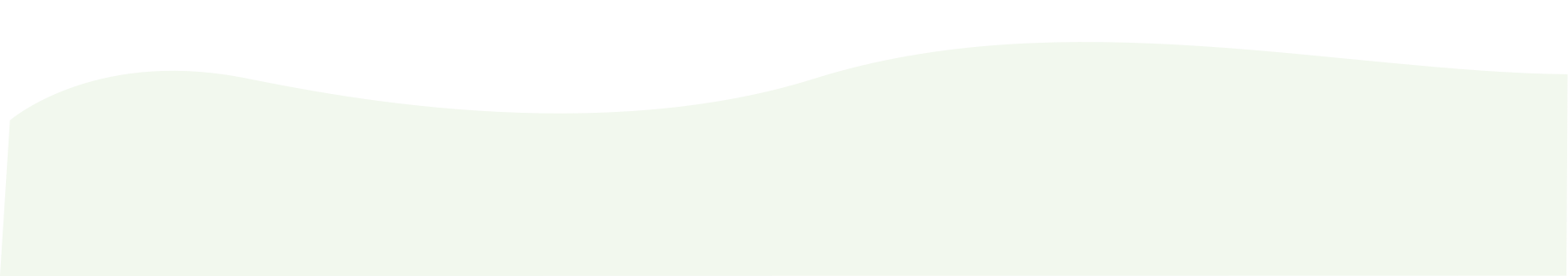 de consommateurs
De la population sénégalaise active dans l'agriculture
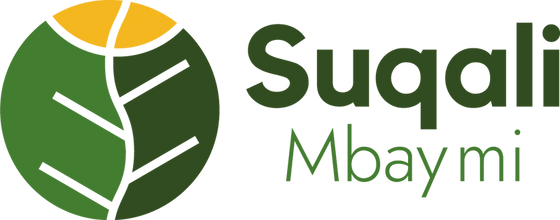 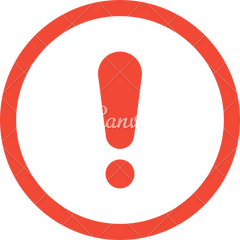 Faible disponibilité de données fiables et précises dans le secteur agricole
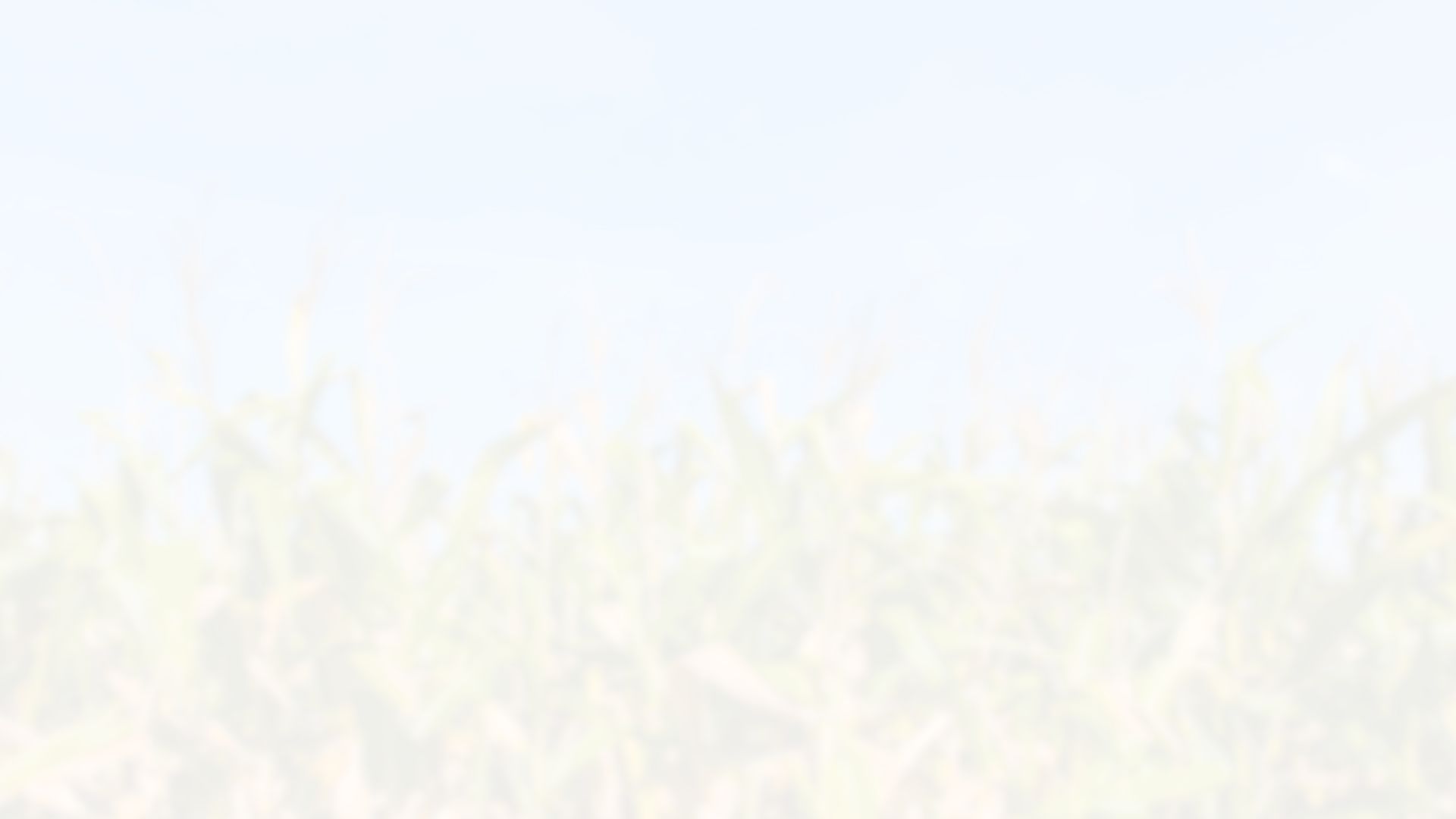 GO TO MARKET
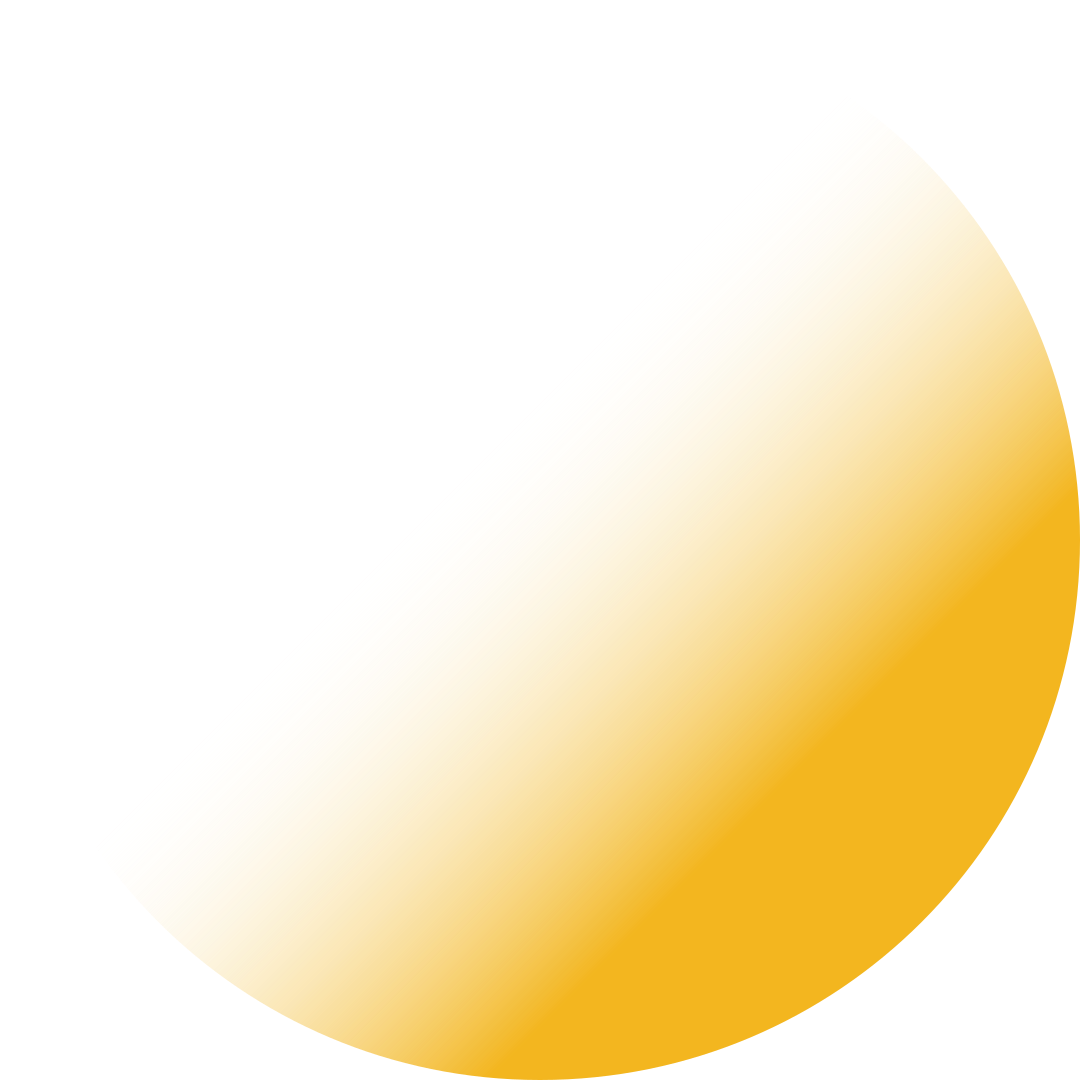 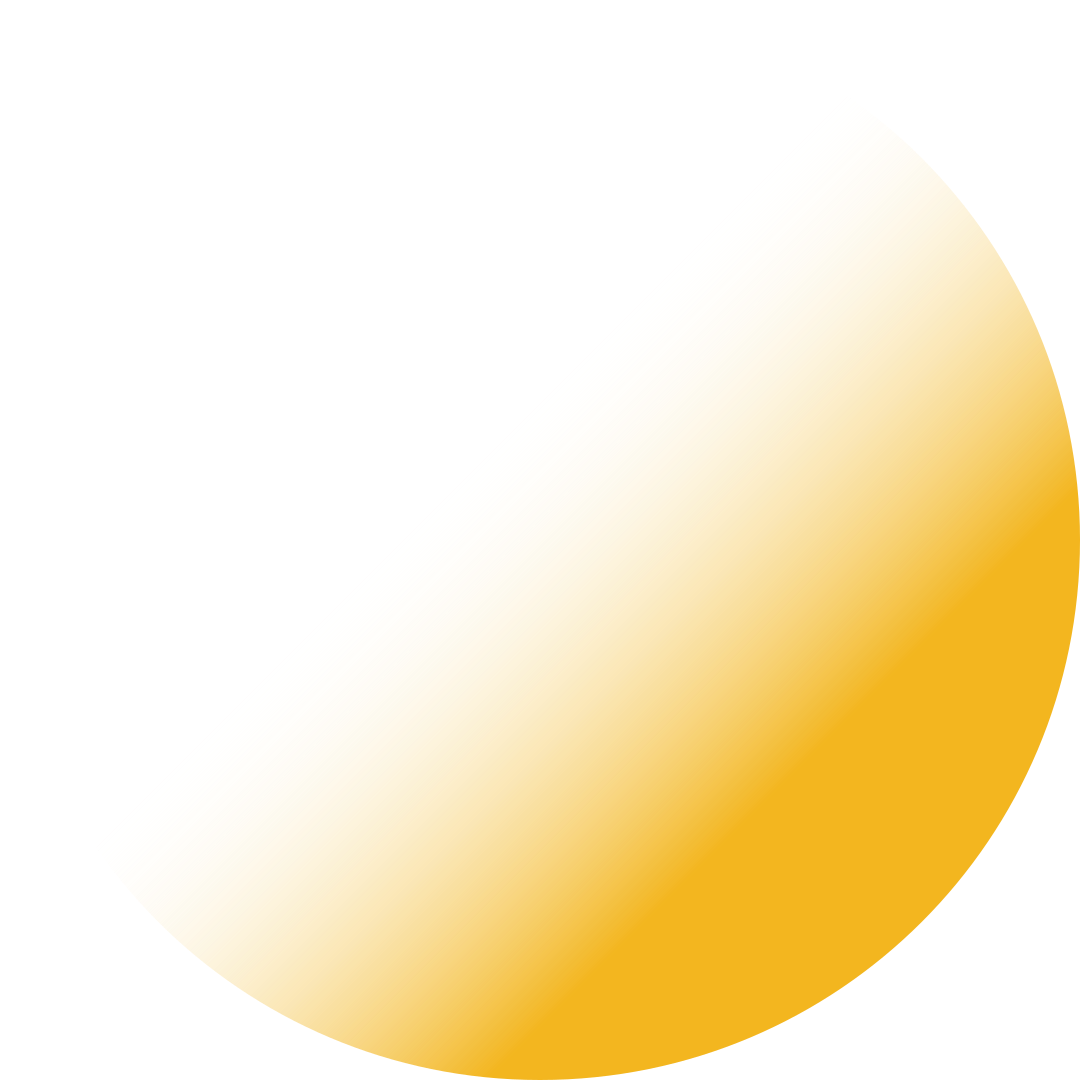 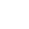 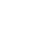 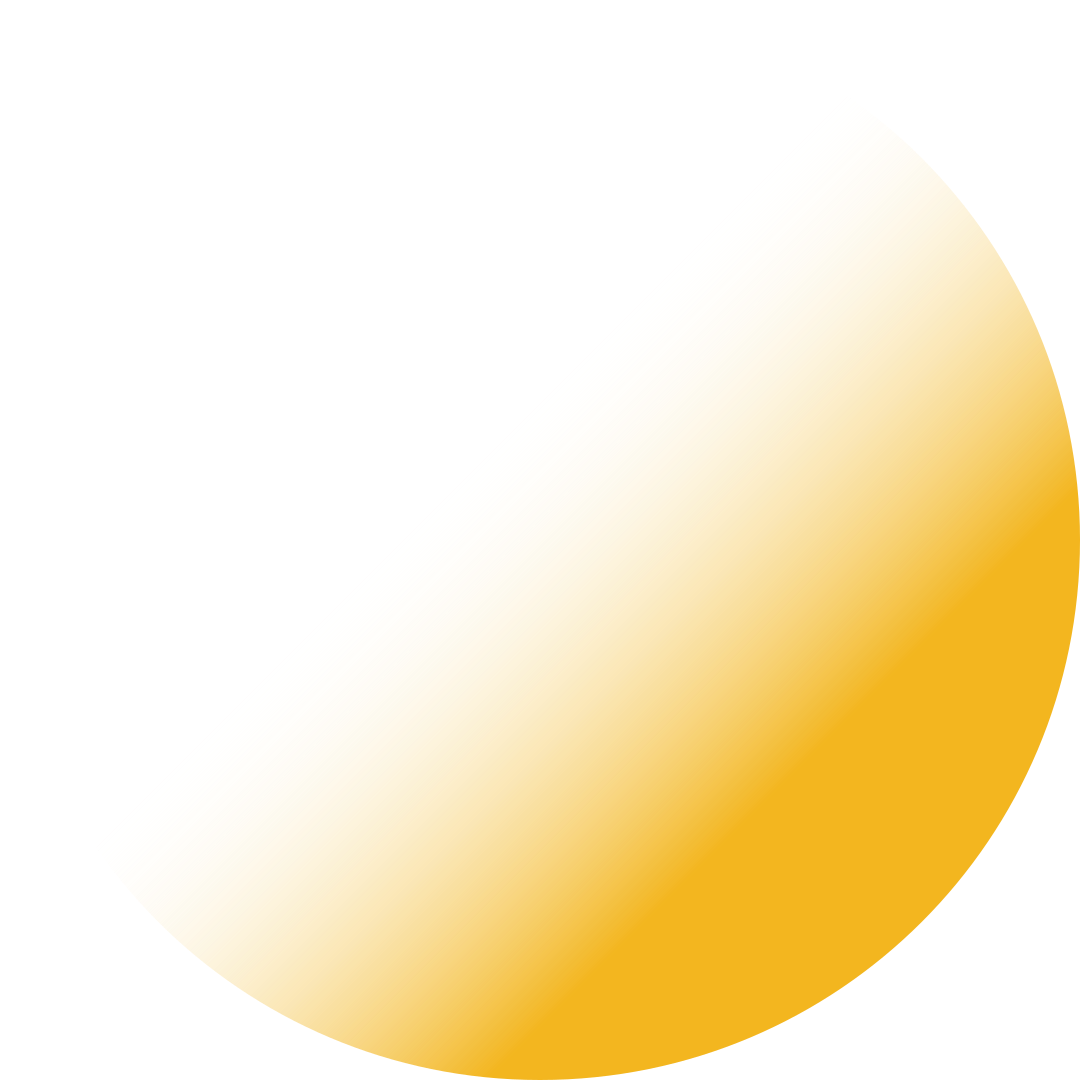 Analyse complète des données grâce à des services supplémentaires et des modéles approuvés
Les activités de collecte de données se poursuivent
Design des machines et modéles
Intégration progressive des services additionnels (drones, capteurs, robotique...)
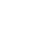 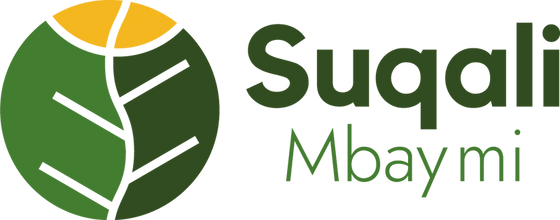 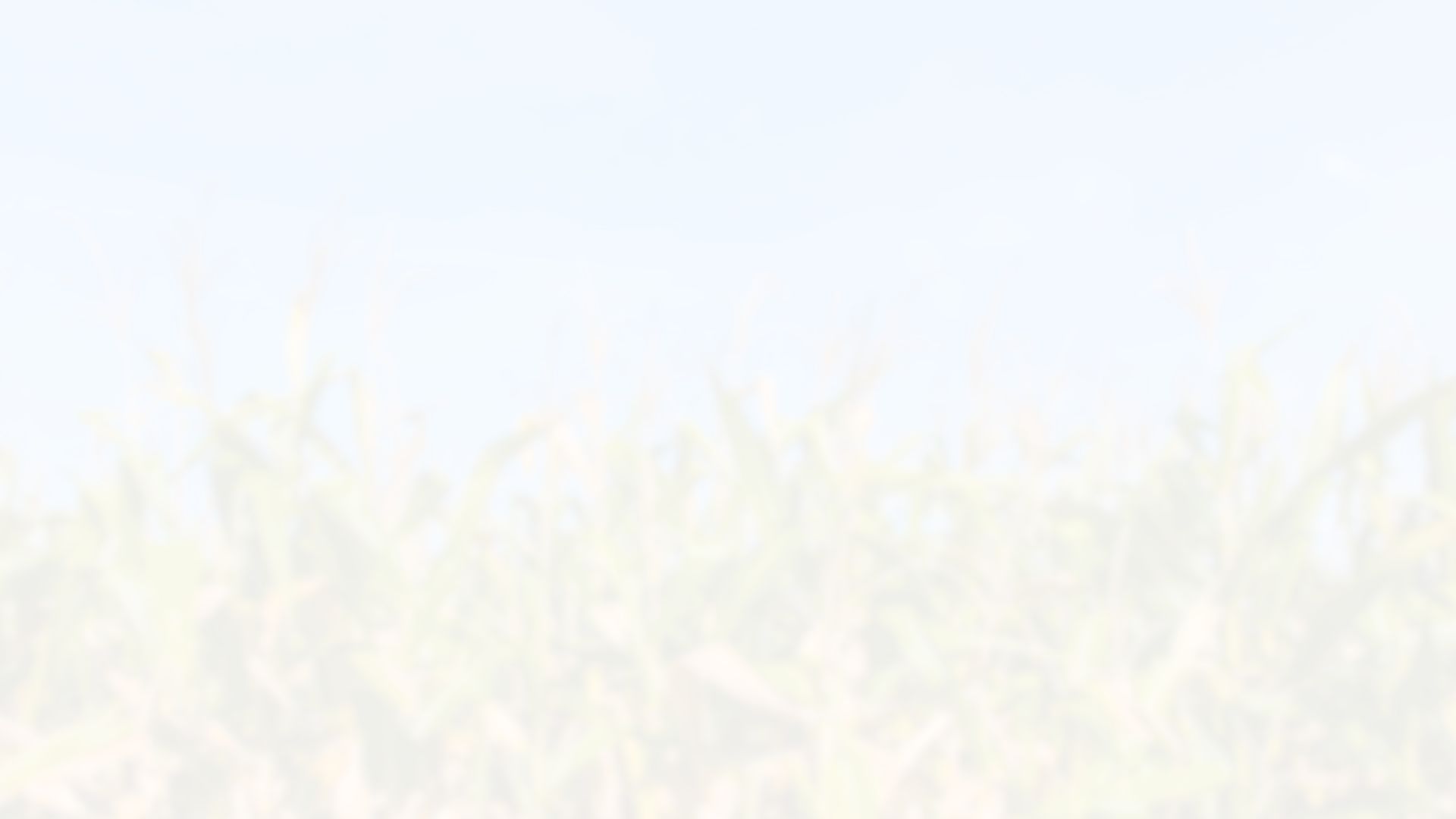 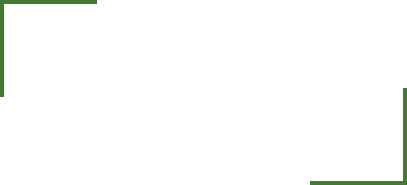 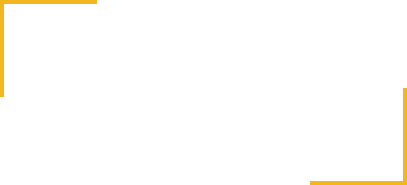 BUSINESS MODEL
PREVISION @5ans
500
776 750 000 Fcfa
Petits exploitants agricoles enrôlés
Revenu généré
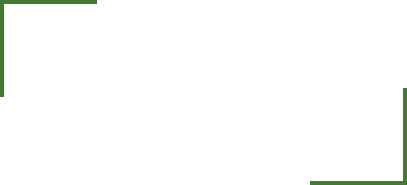 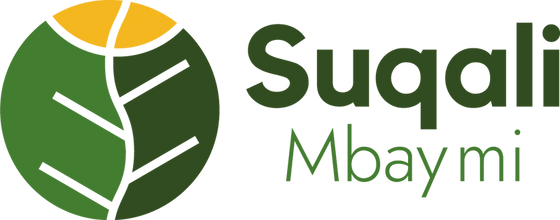 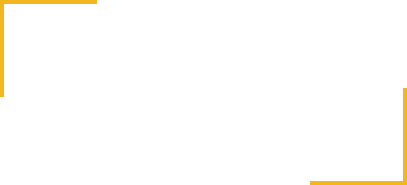 100 % des parts de marché absorbées
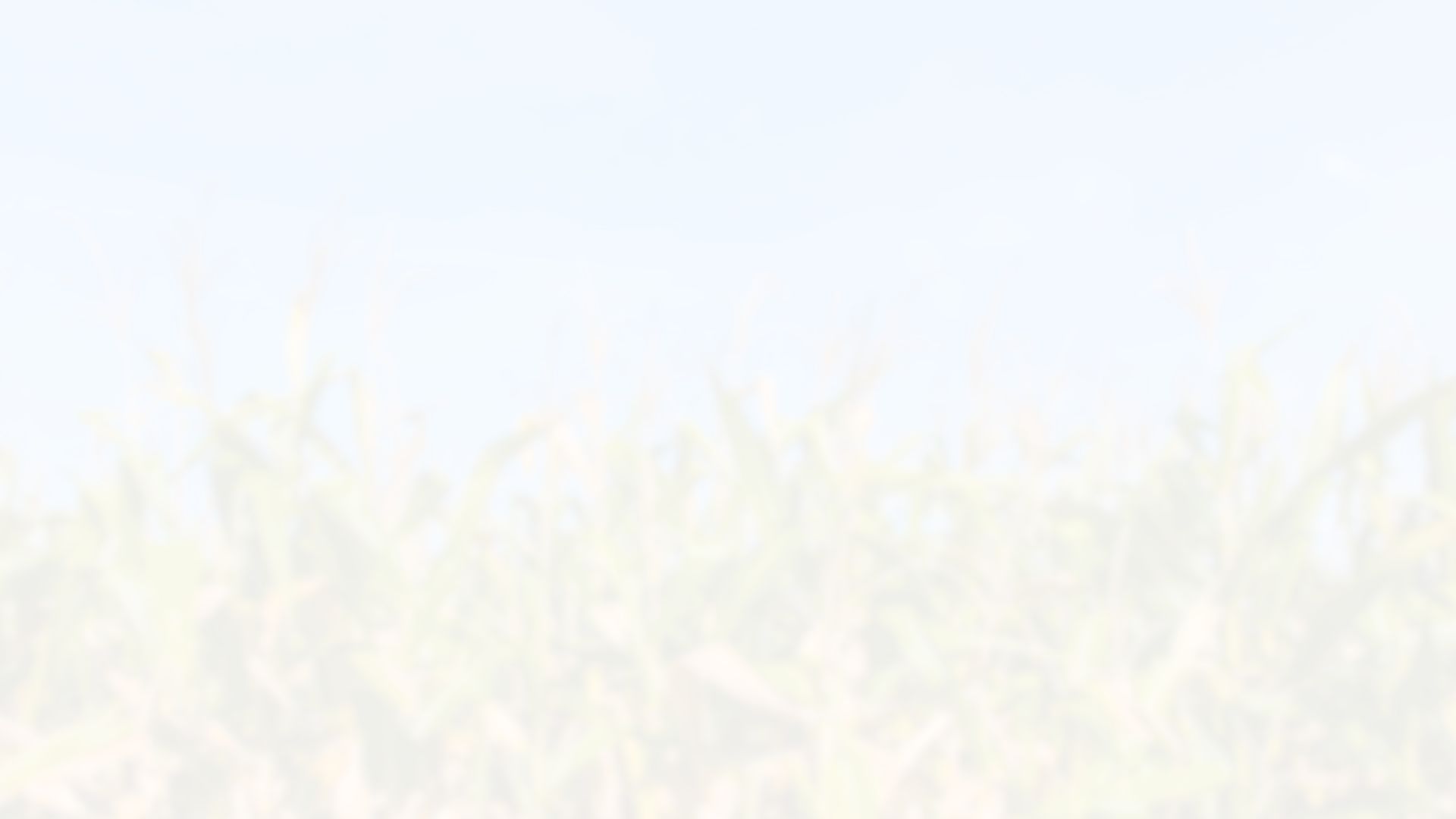 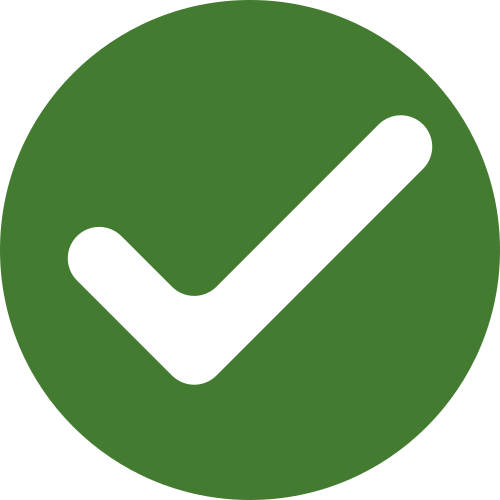 USE OF FUNDS
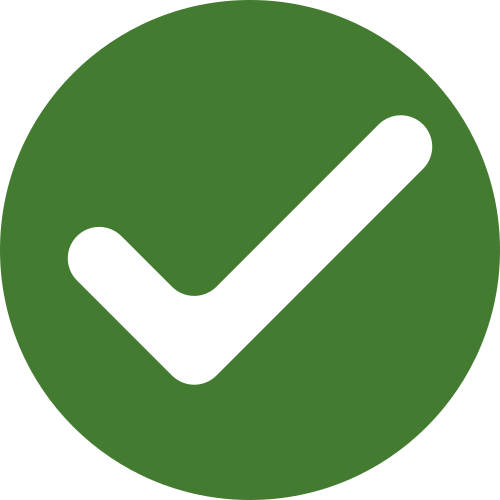 FCFA 189,300,00 besoin en investissement
$ 125 000 in investments
Besoins en fonds de roulement
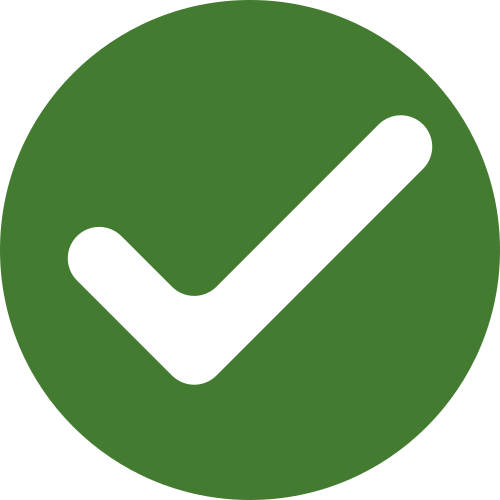 FCFA 24,782,500
Coût du Projet
FCFA 214,082,500
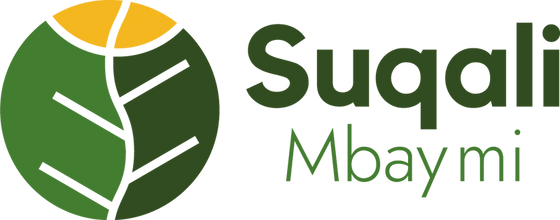 $ 147 082
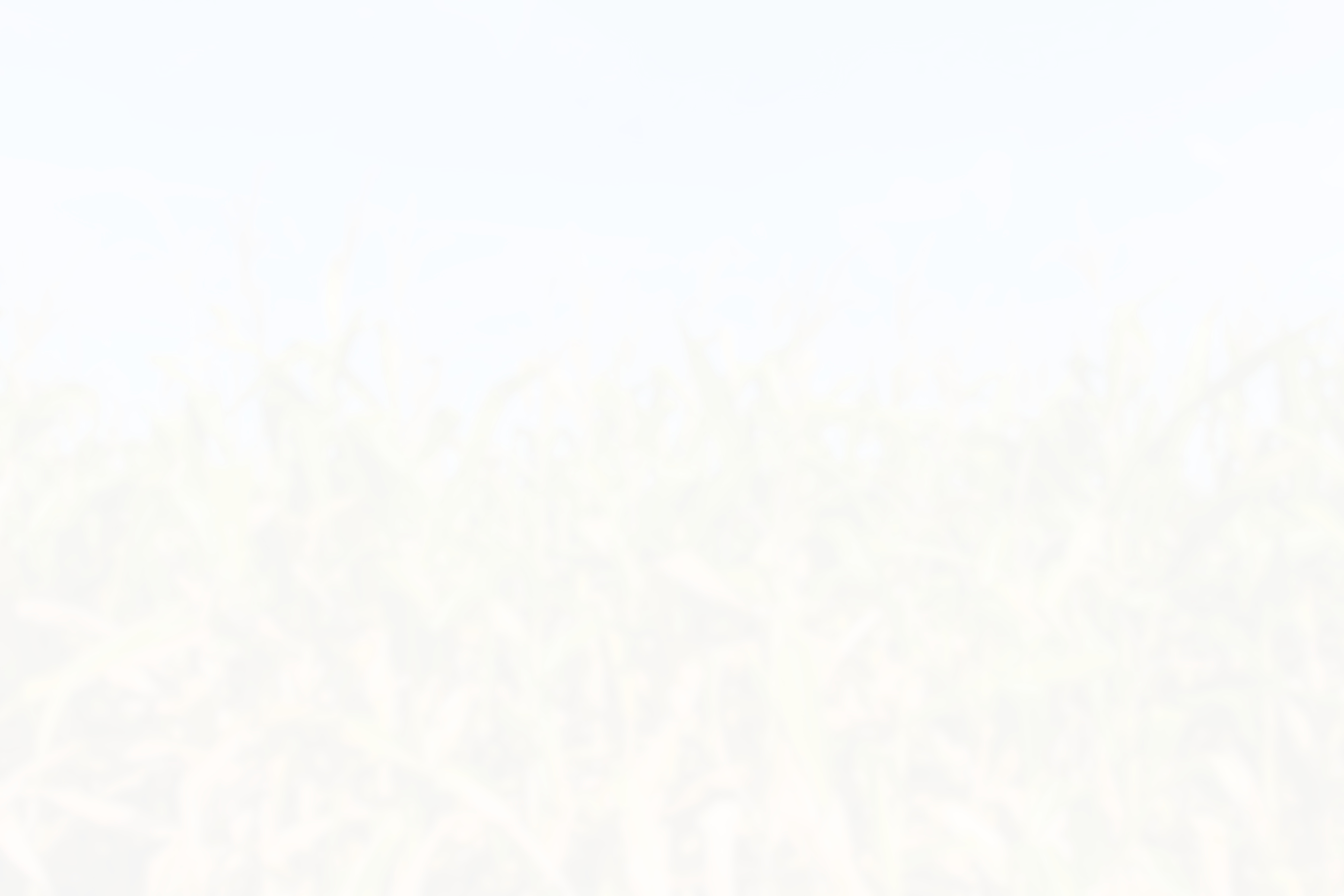 MOMENTS
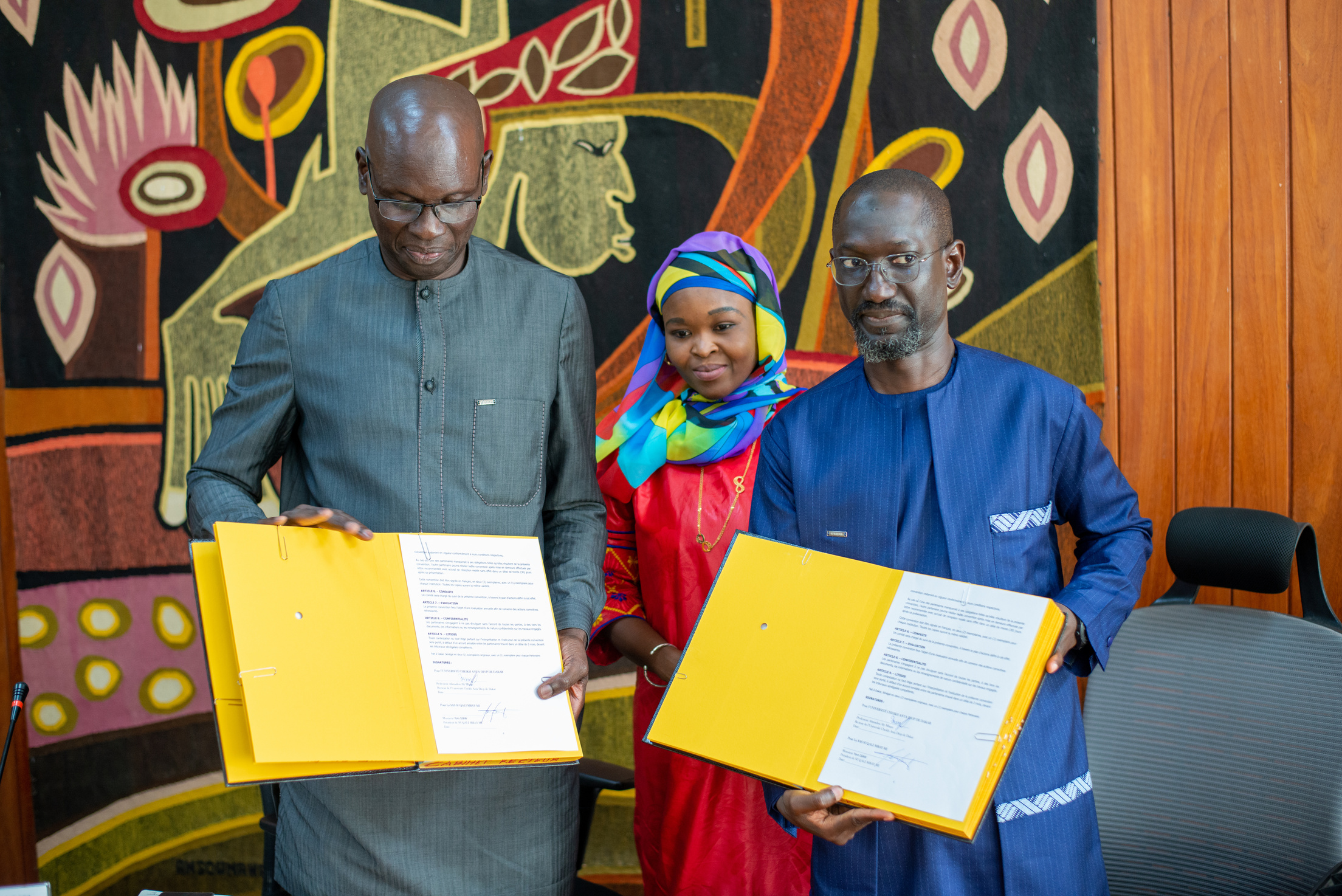 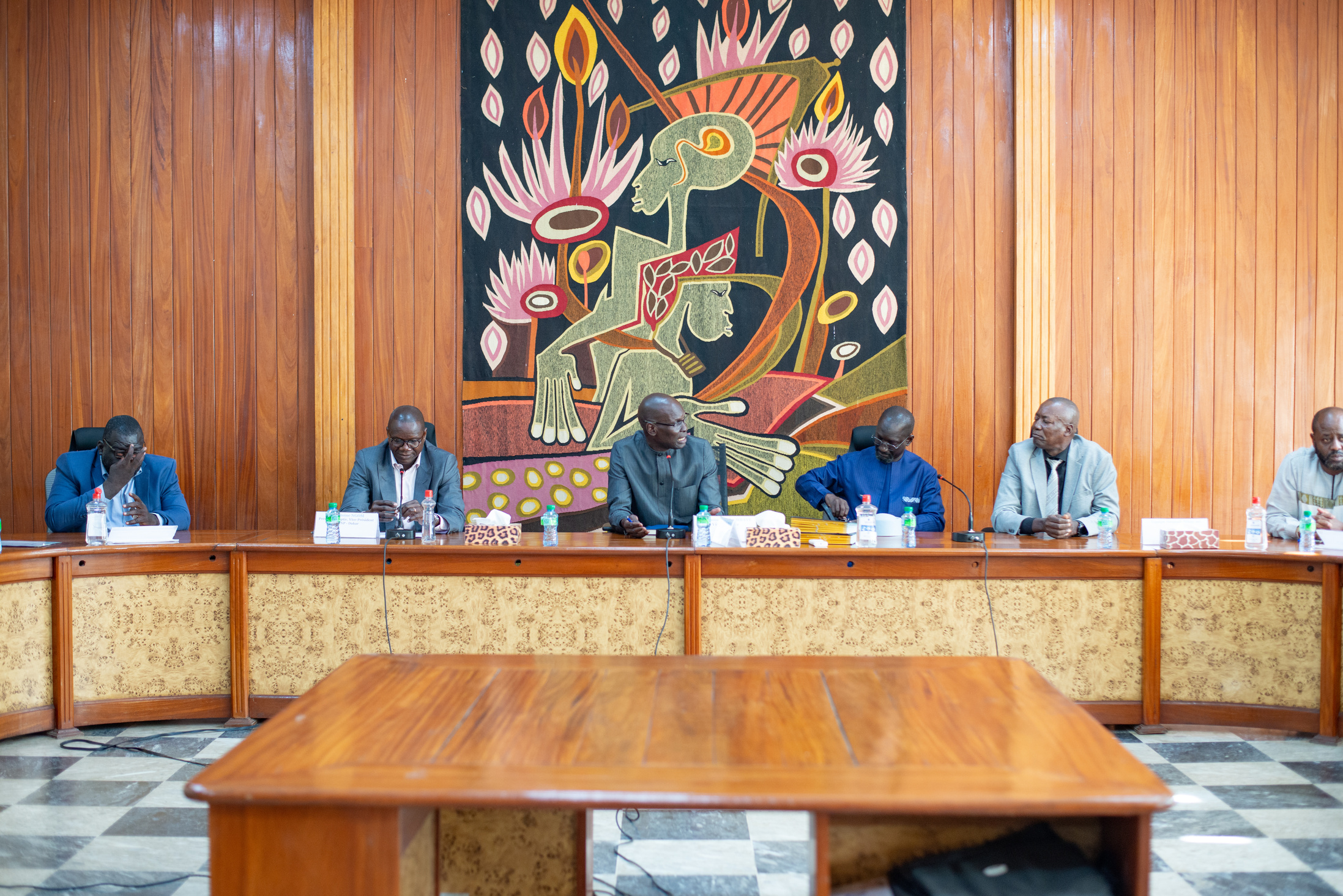 Signature de convention 
SuqaliMbayMi - Institut de Technologie Nucléaire Appliquée / UCAD
MOMENTS
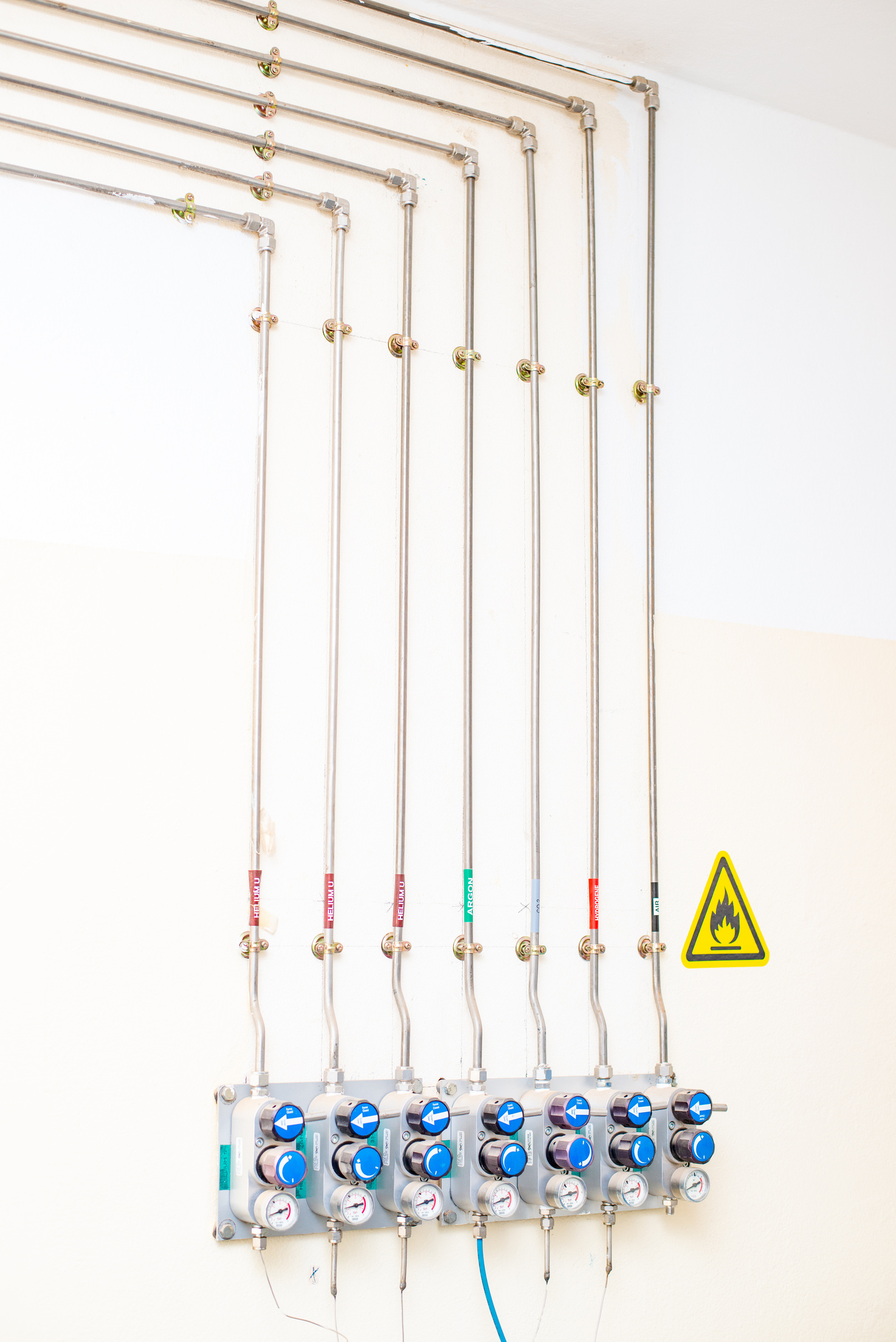 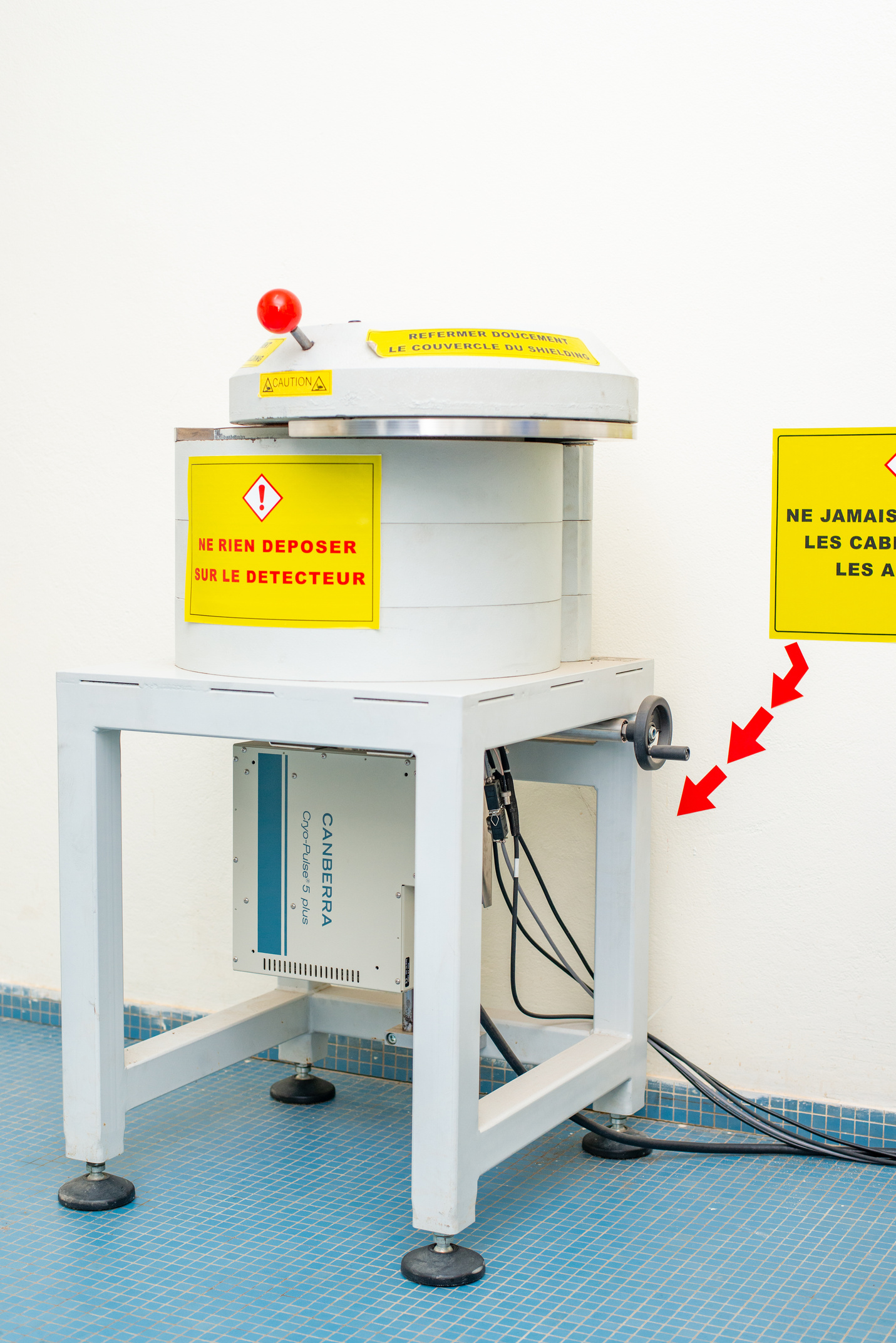 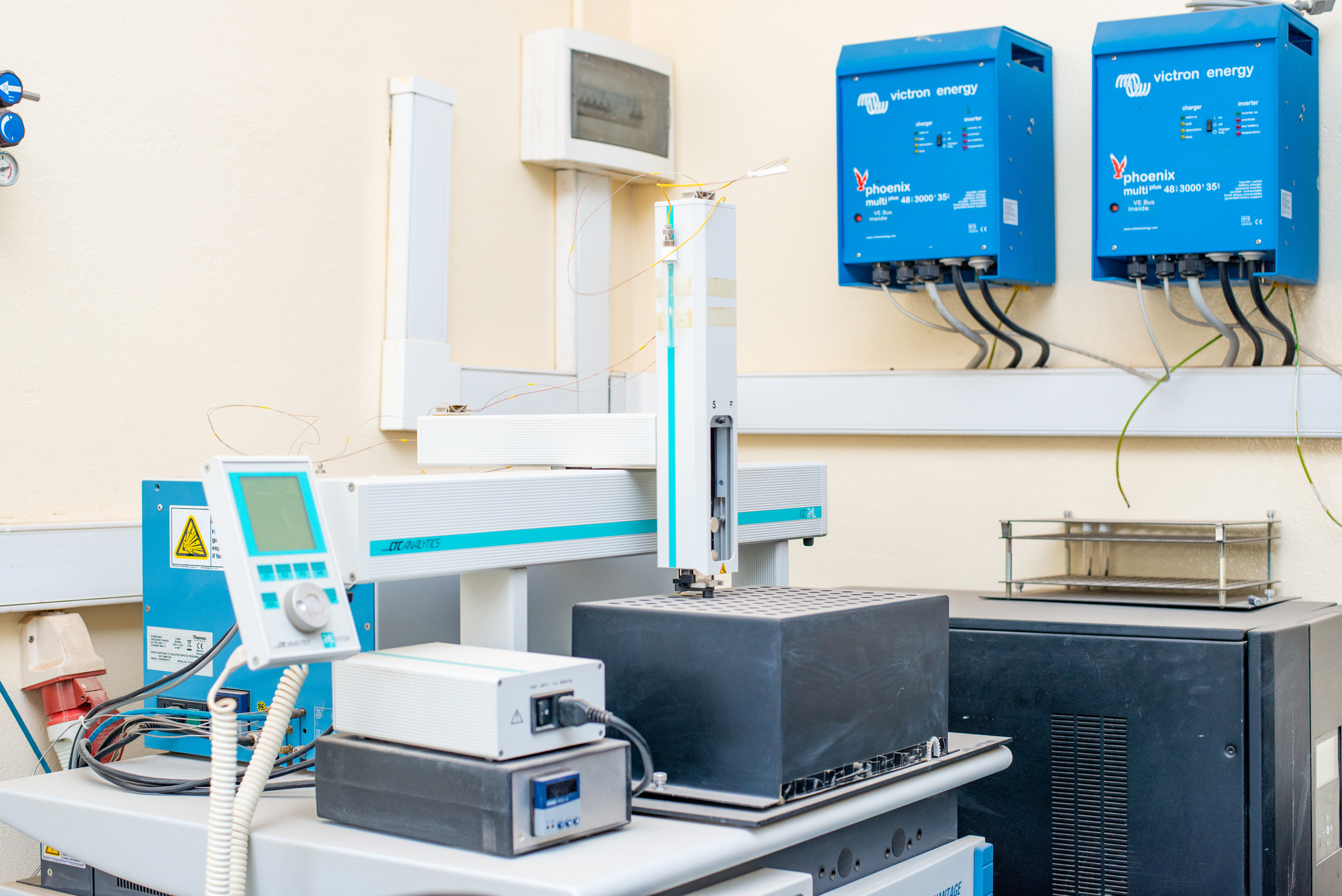 SuqaliMbayMi - Institut de Technologie Nucléaire Appliquée / UCAD
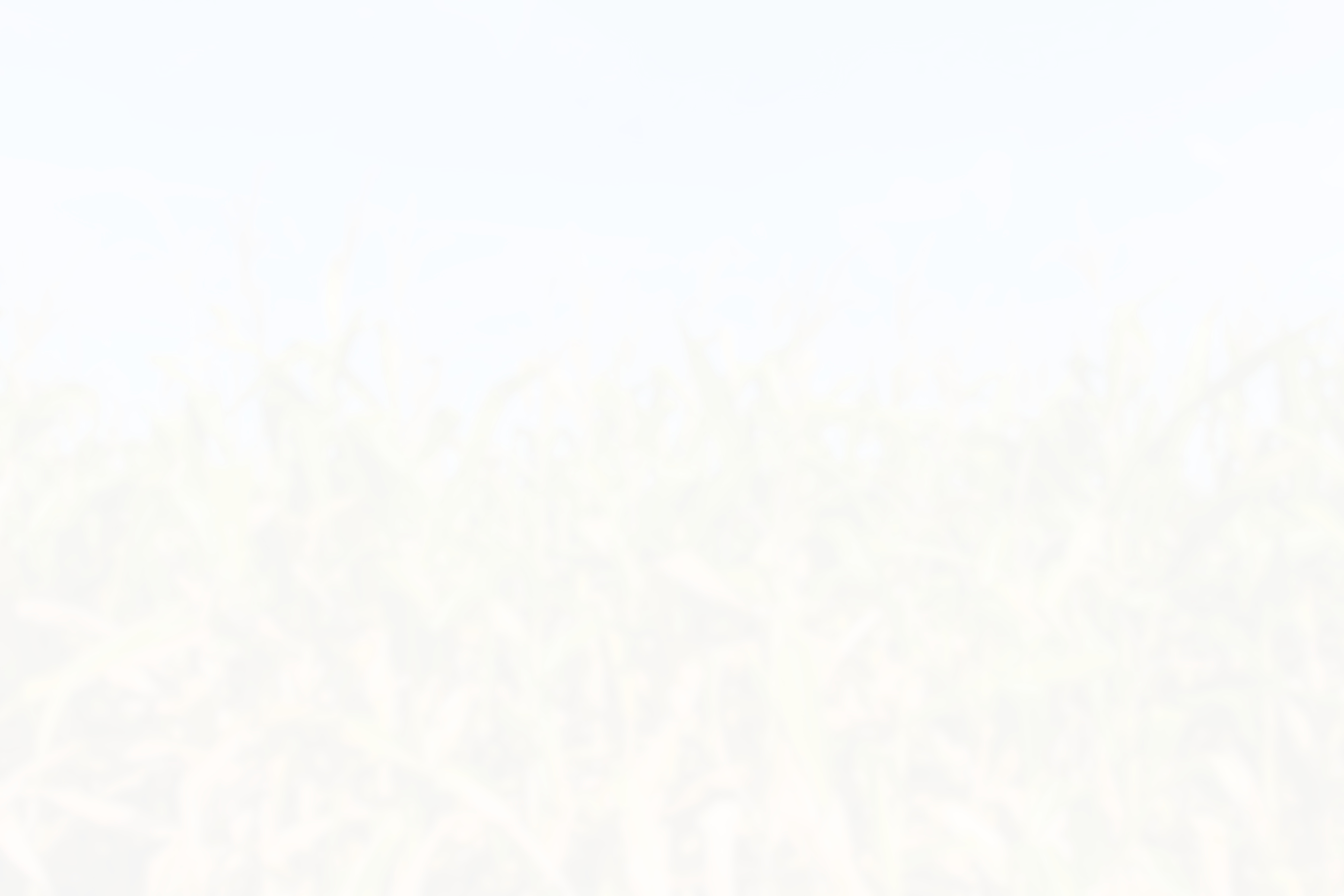 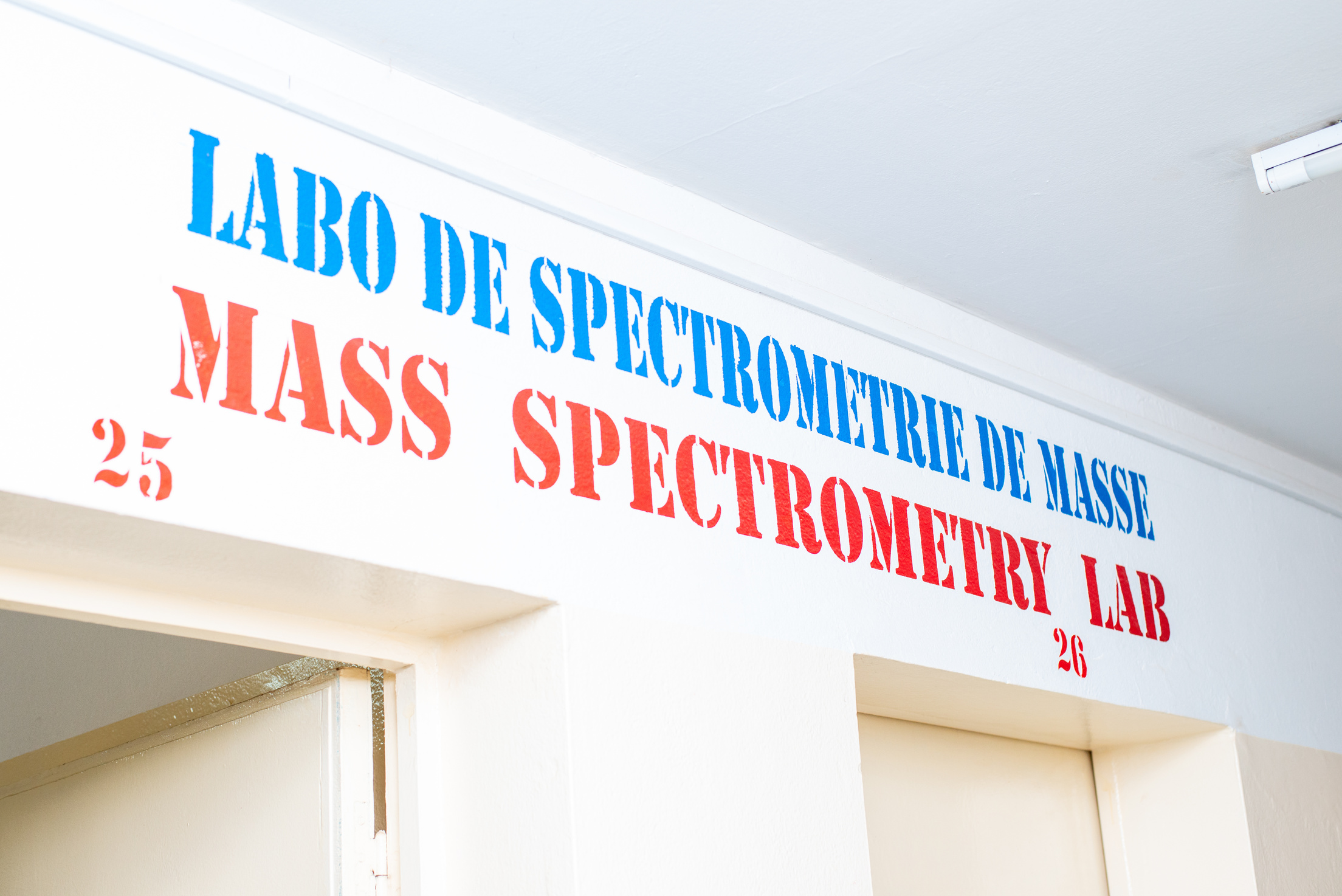 MOMENTS
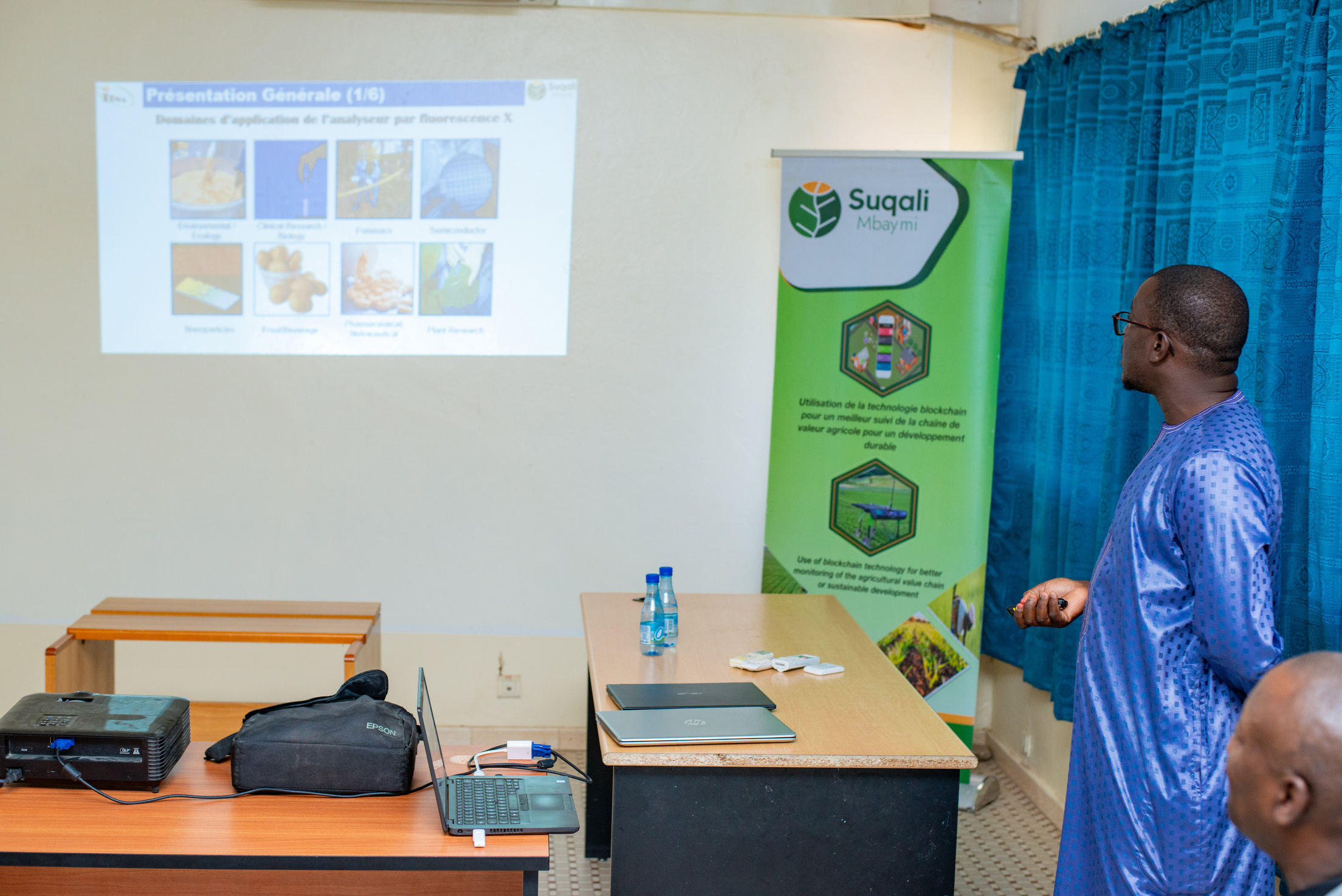 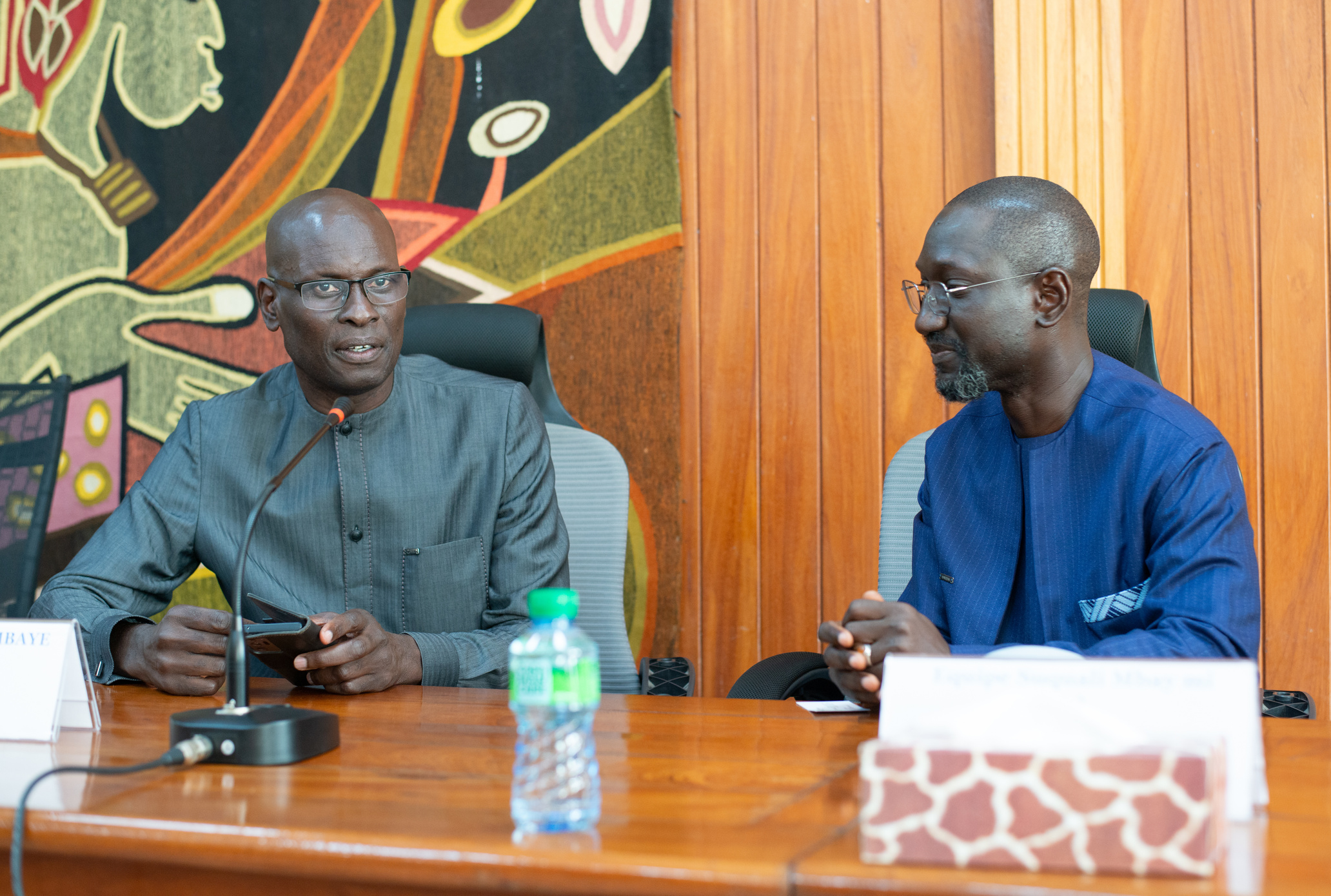 SuqaliMbayMi - Institut de Technologie Nucléaire Appliquée / UCAD
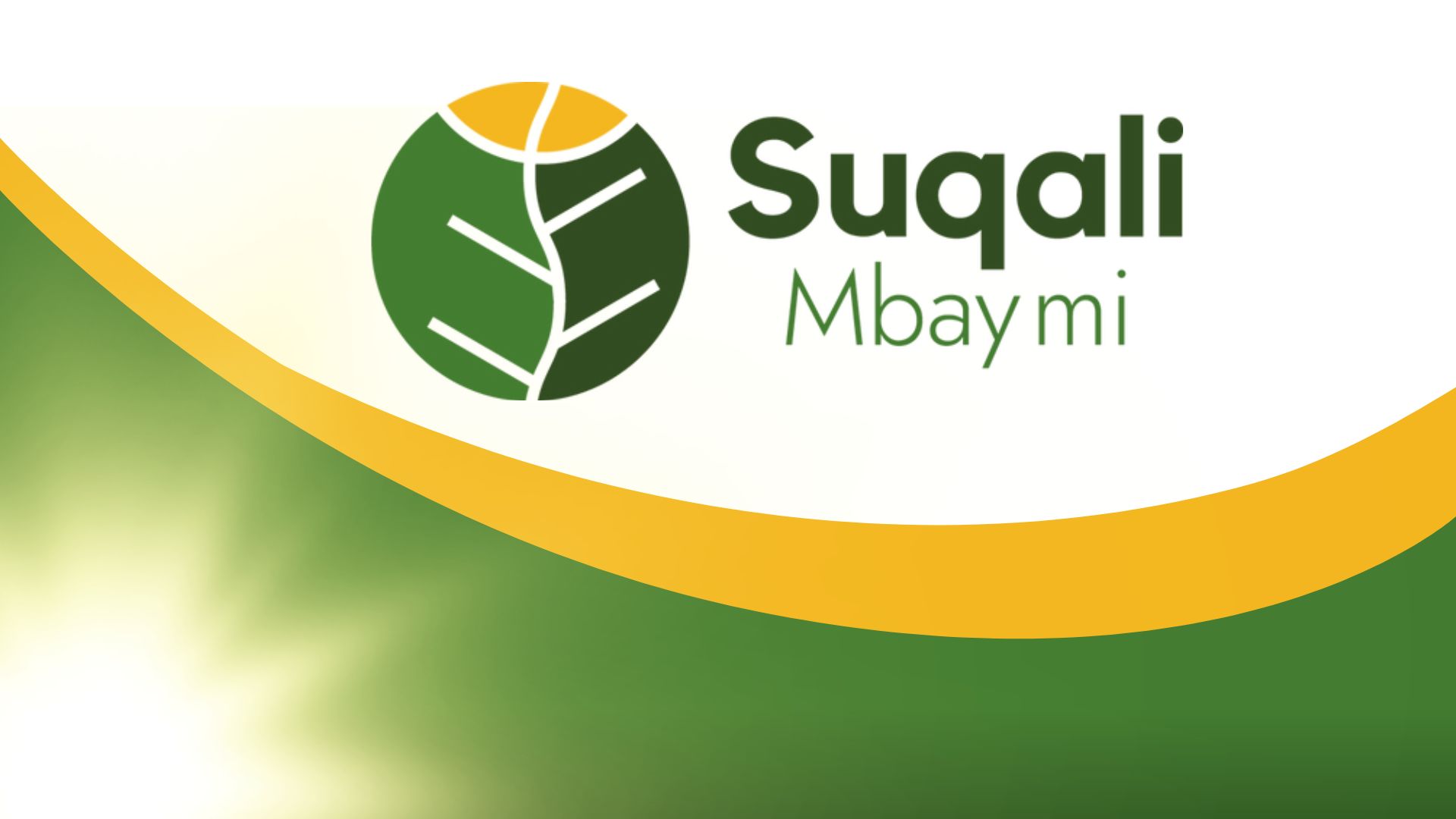